Visually Fingerprinting Humans without Face Recognition
He Wang, 
Xuan Bao, Romit Roy Choudhury, Srihari Nelakuditi
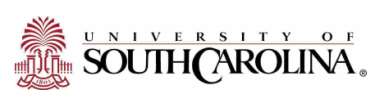 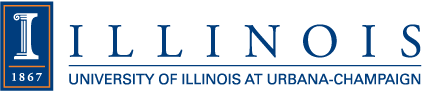 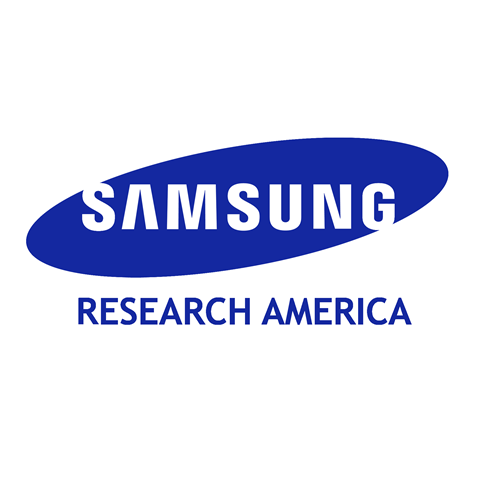 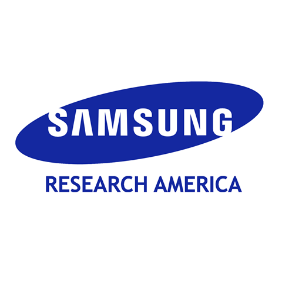 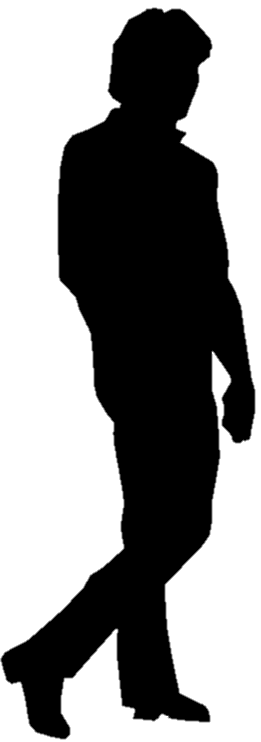 Can a camera identify a person in its view?
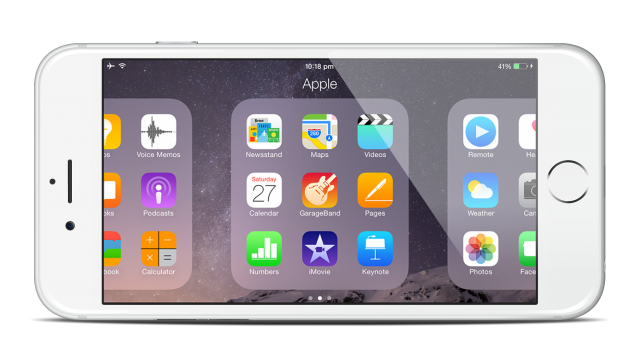 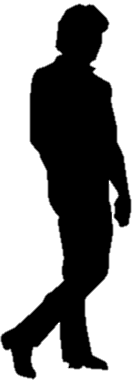 [Speaker Notes: Consider holding up your camera and looking at a person.
In this work, we ask can the camera identify the person in its view?]
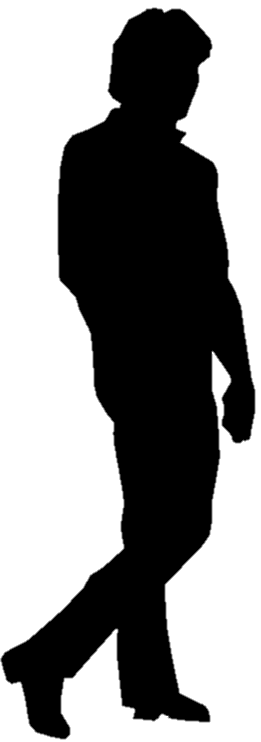 Face Recognition is a possible solution
But …
 Face not always visible
 Face is a permanent visual identifier … privacy?
Can a camera identify a person in its view?
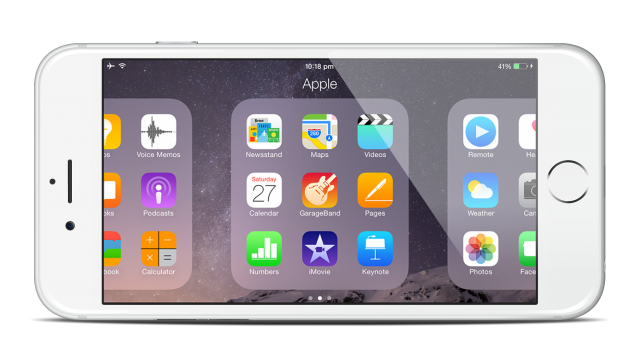 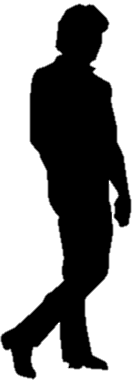 [Speaker Notes: One natural approach is face recognition.
However, a person’s face may not always be visible.
Moreover, a face is a permanent identifier and a user can not turn off identification at will.]
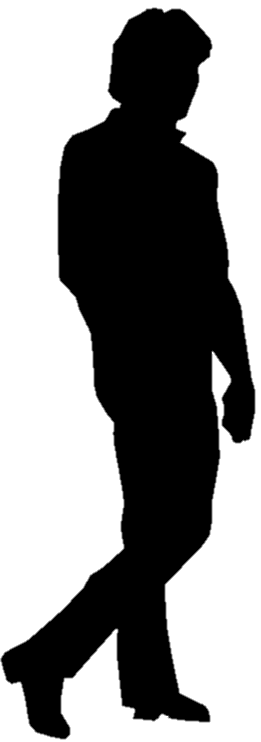 This paper
Face may not be the only identifier for a human
Clothing colors are also partial identifiers
Human motion (sequence of walk, stops, turns) could also be unique identifiers
{color + motion} = a “spatiotemporal descriptor” of a person
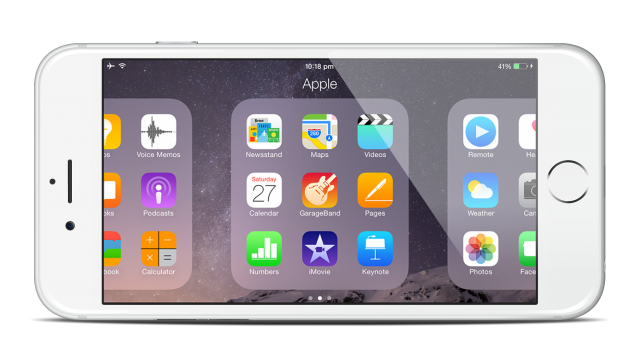 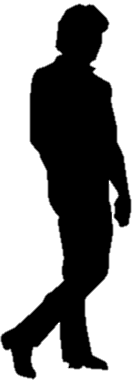 [Speaker Notes: This paper observes that face may not be the only identifier for a human.
Other visual attributes could also pose as identifiers.
For example, the color of human clothing could serve as a partial identifier.
Even the motion patterns, the direction in which they walk, the durations for which they pause, can also discriminate one human from others. 

In other words, color and motion can together form a “spatiotemporal descriptor” of a person and can be useful to identify him.
We refer to this spatiotemporal descriptor as a visual fingerprint.]
Joe
Kim
Bob
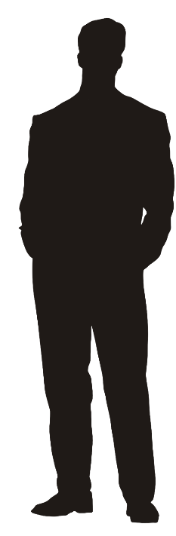 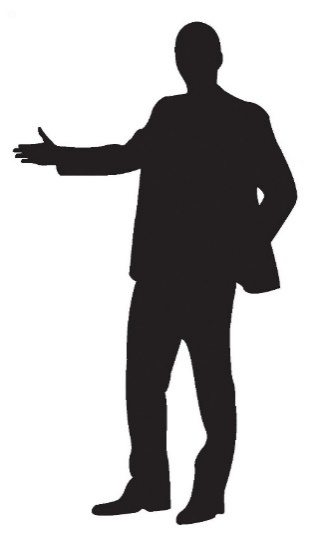 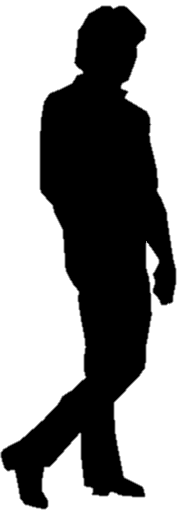 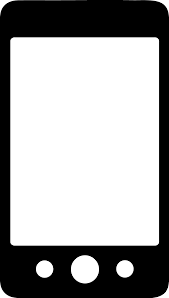 Joe: {my color + my motion}
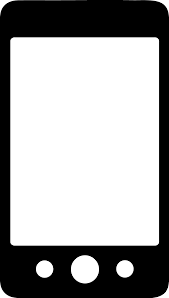 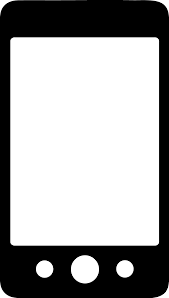 Bob: {my color + my motion}
Kim: {my color + my motion}
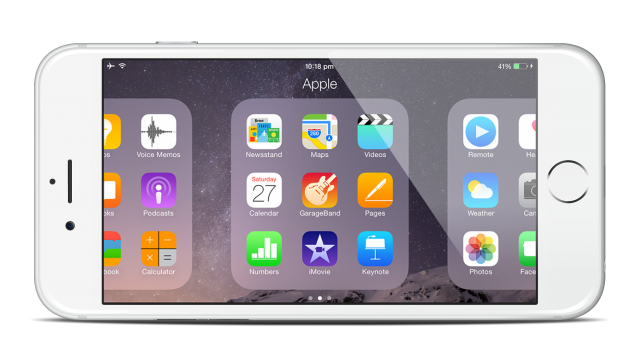 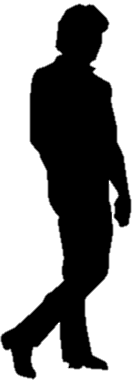 [Speaker Notes: Importantly, this visual fingerprint can be gathered by both the subject and the viewer.
For instance, each phone can sense its user’s motion pattern.
Now, when Alice looks at a person through her smartphone, her smartphone can also compute the person’s motion pattern from the video.
If Joe, Bob, and Kim announce their motion fingerprints, Alice’s phone can match them with the one in its view, and determine that Alice is looking at Bob.]
Joe
Kim
Bob
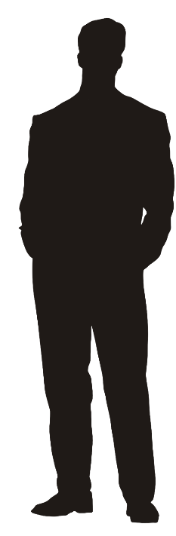 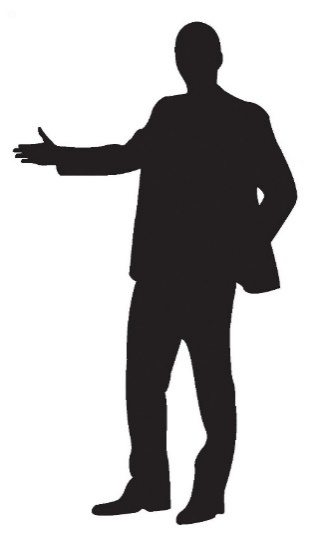 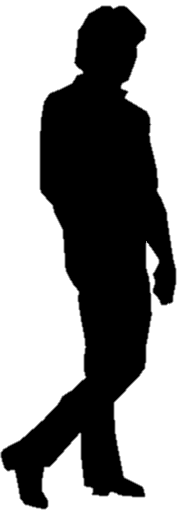 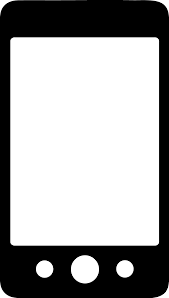 Joe: {my color + my motion}
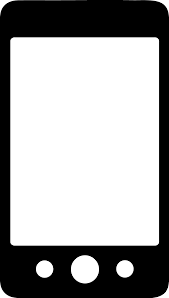 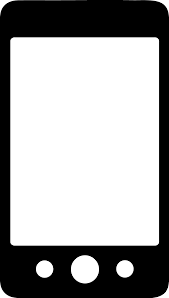 Bob: {my color + my motion}
Kim: {my color + my motion}
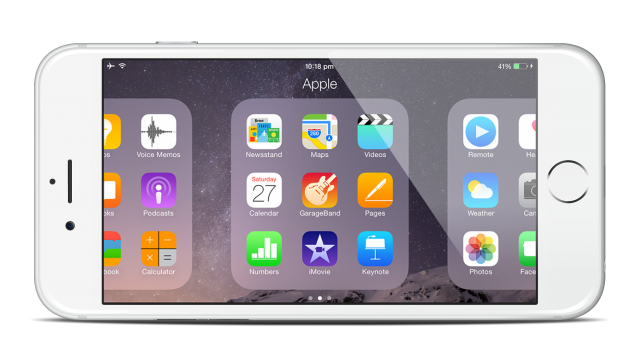 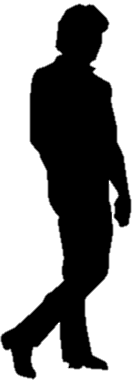 ???: {his color + his motion}
from video
Joe
Kim
Bob
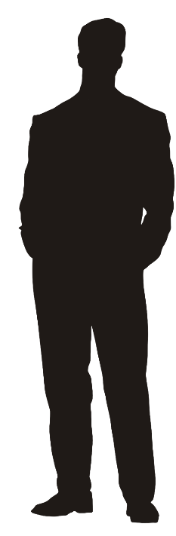 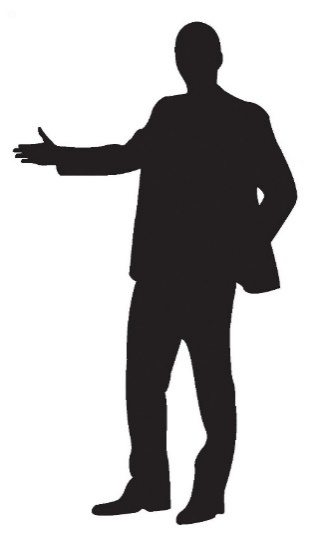 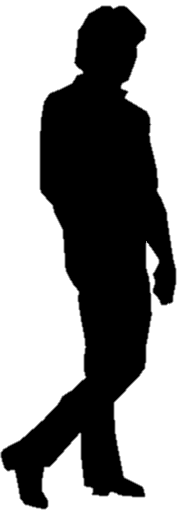 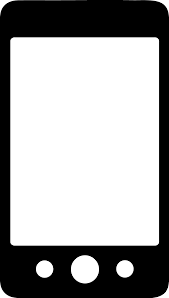 Joe: {my color + my motion}
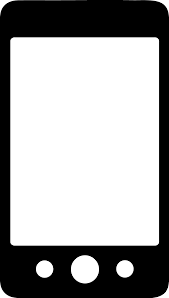 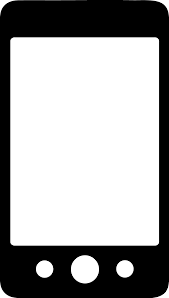 Bob: {my color + my motion}
Kim: {my color + my motion}
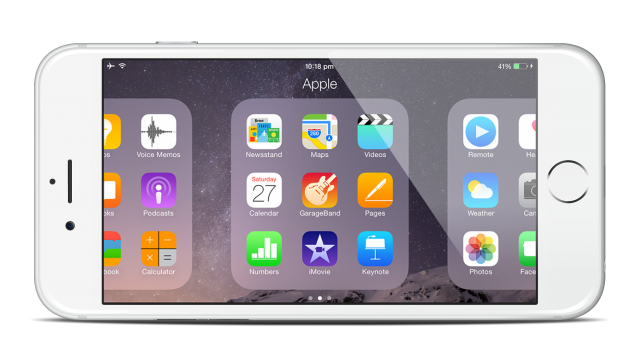 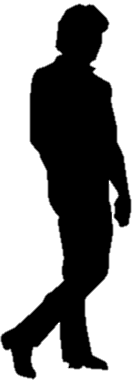 ???: {his color + his motion}
from video
Joe
Kim
Bob
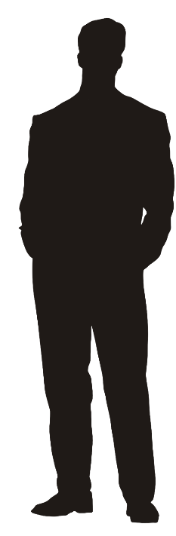 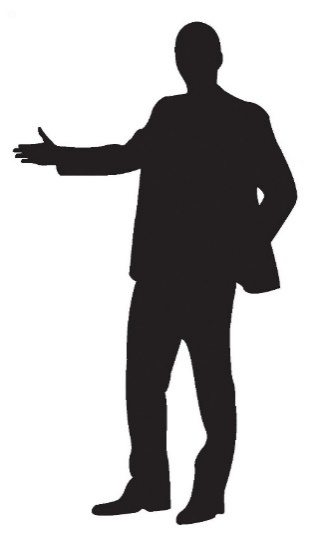 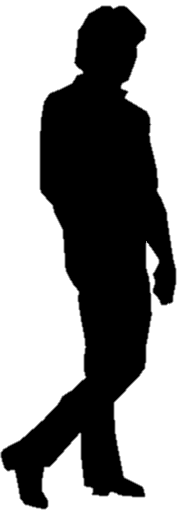 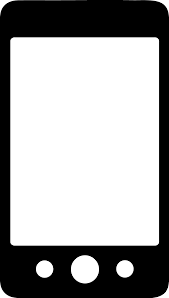 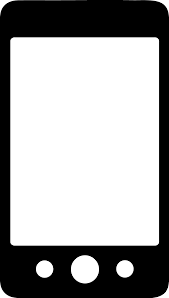 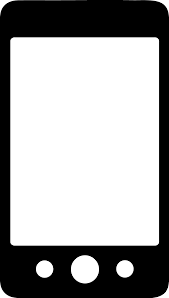 Many applications if humans can be visually fingerprinted
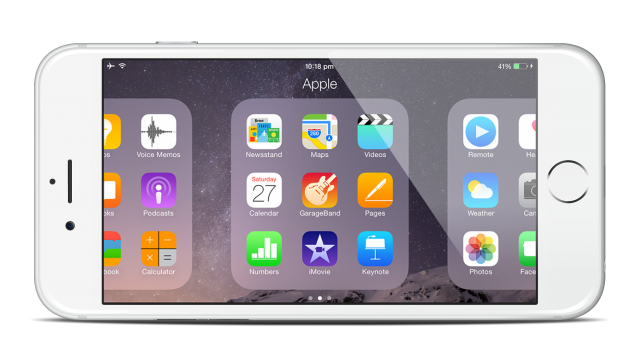 He is Bob
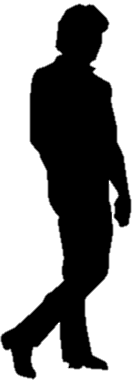 [Speaker Notes: Many applications are possible if we can visually fingerprint humans.]
1. Augmented Reality
Aah! I see people’s messages
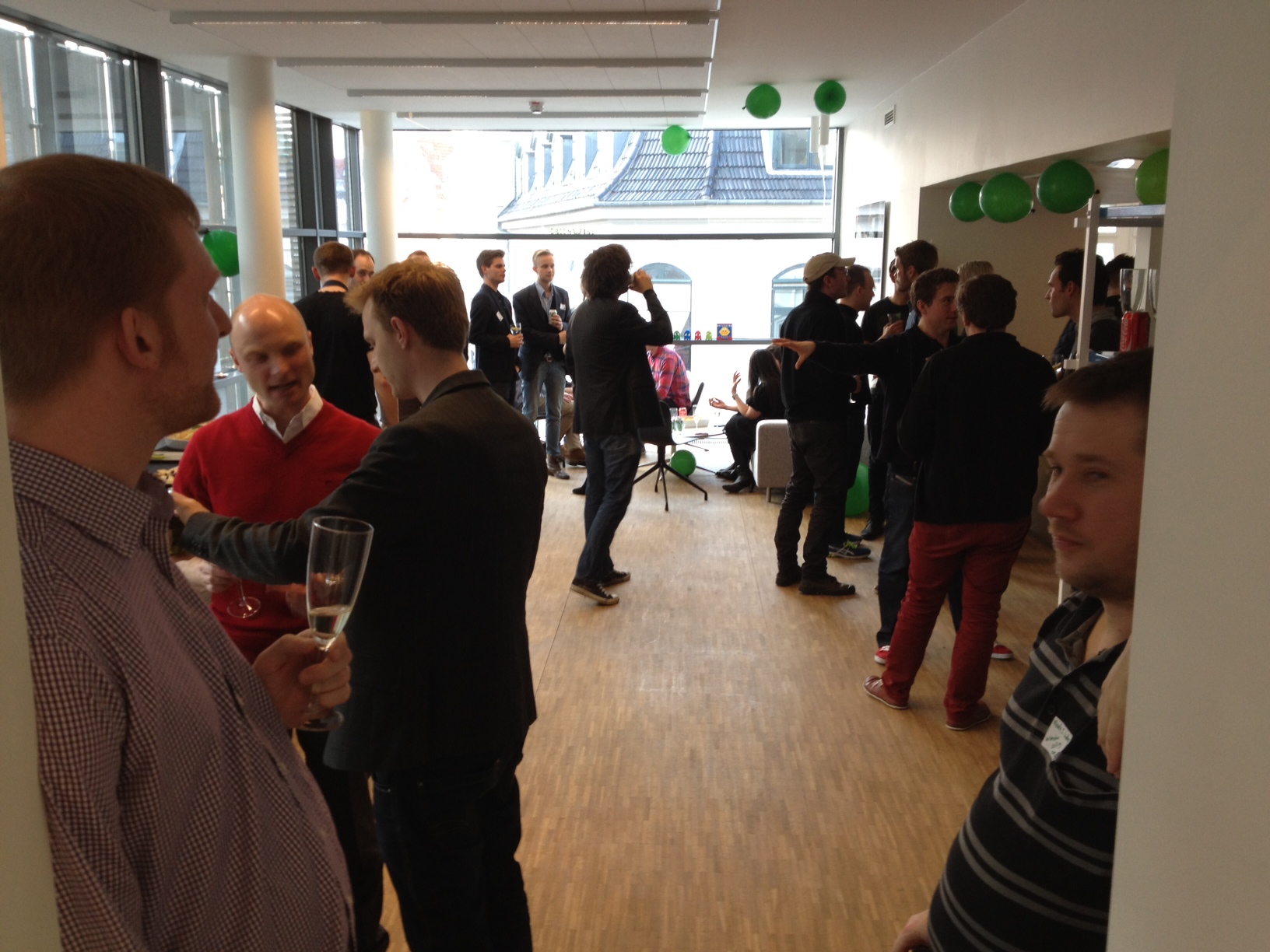 Looking for a cofounder
Am skilled in UI design
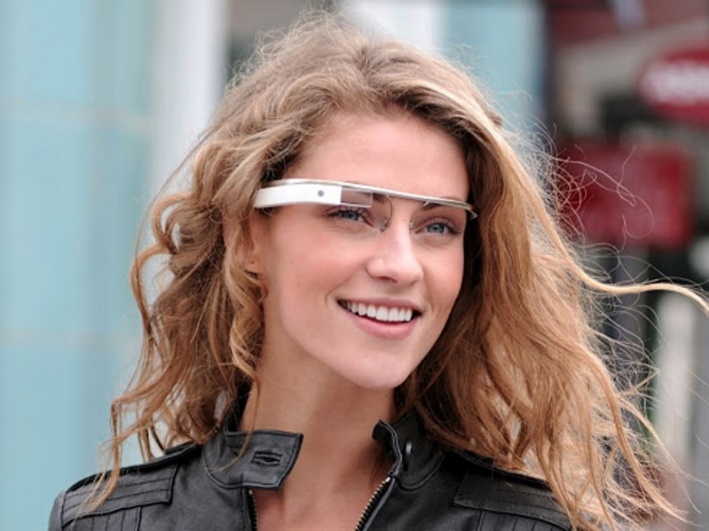 Kevin
Jason
Paul
David
James
Bob
John
[Speaker Notes: Consider a university-organized matchmaking event for startups, where students and faculty come to form teams. 
One can design an application such that when you look at a person through a smartphone or Google Glass, their virtual name tag will pop up on the display. 
Even better, you can see the messages they want to share around them. 
Visual fingerprinting can enable such human-centric augmented reality applications.]
2. Privacy Preserving Pictures/Videos
Please do not record me.
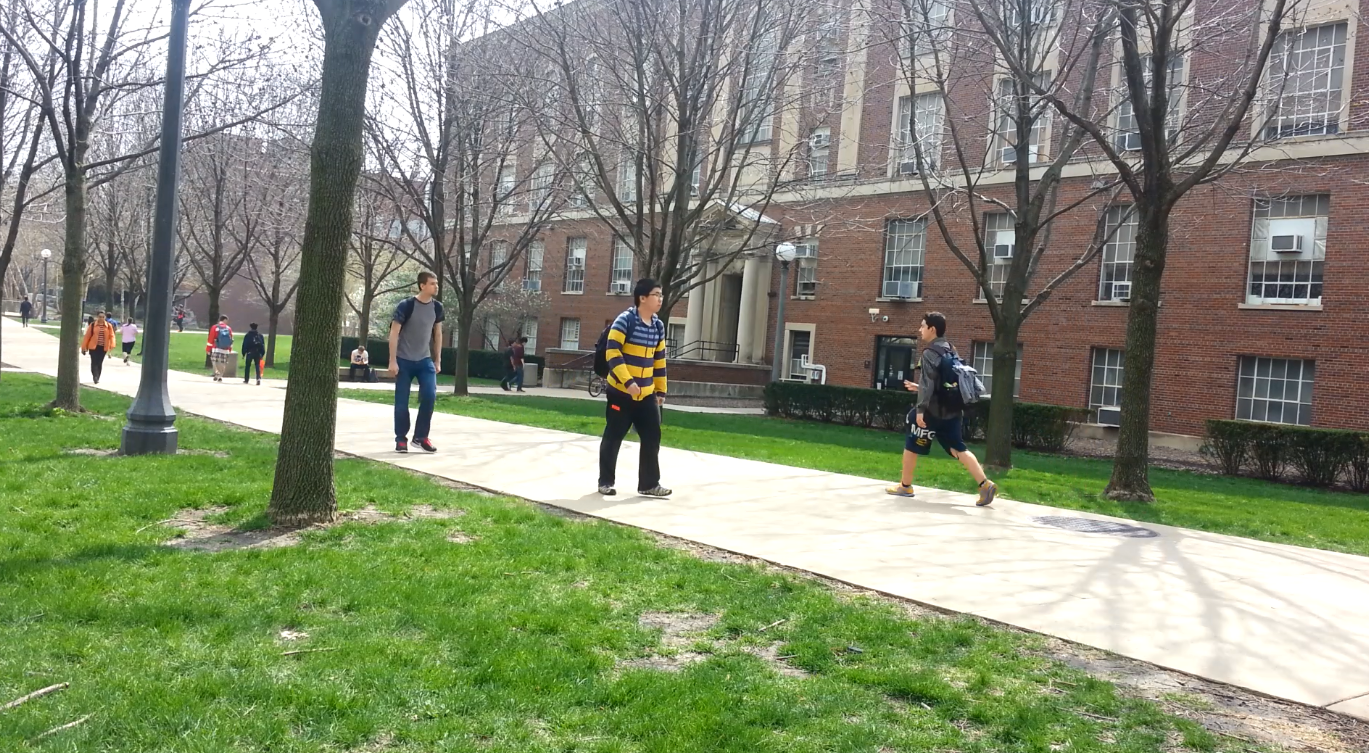 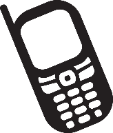 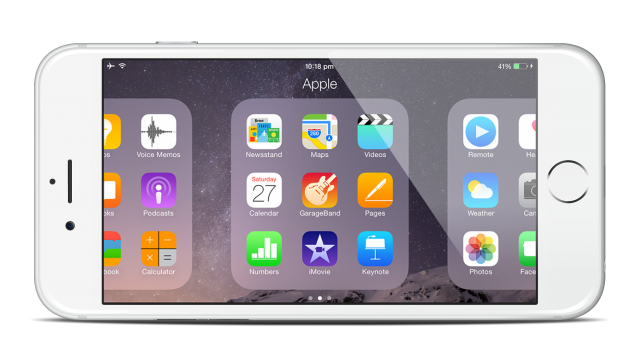 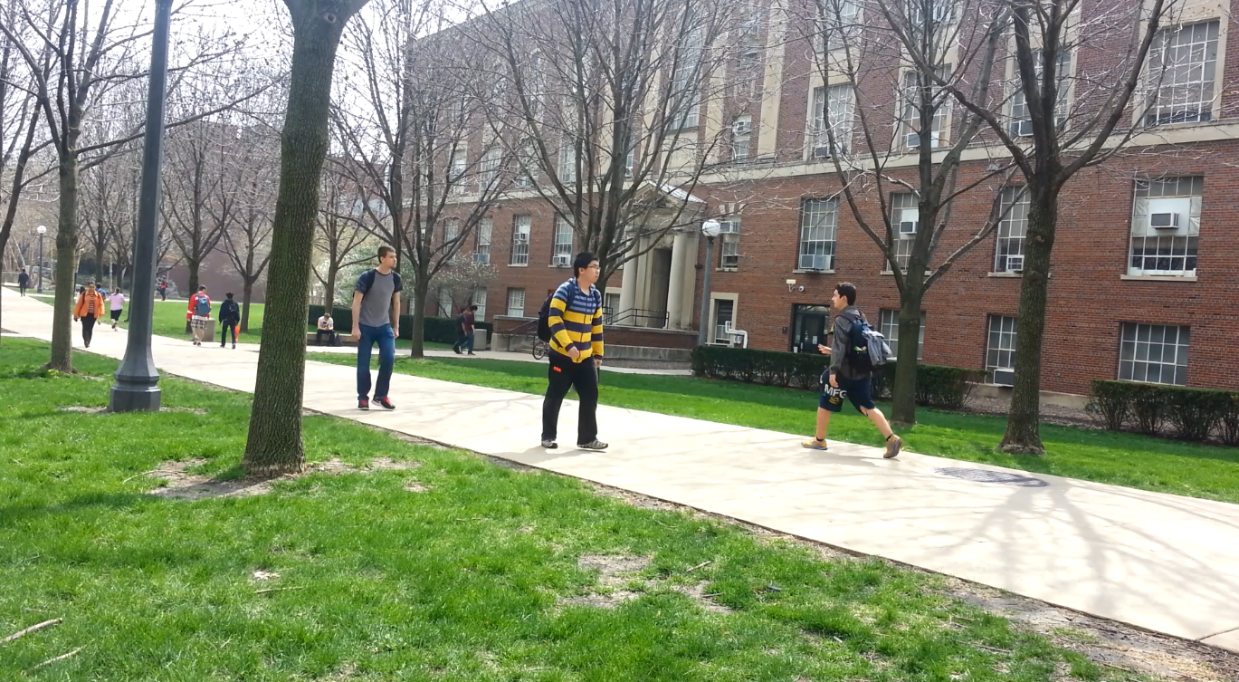 00:00:10
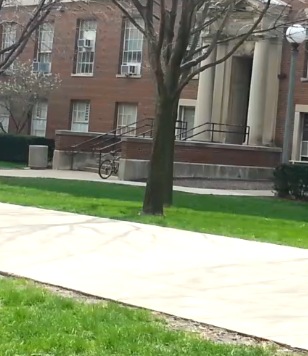 [Speaker Notes: Another potential application relates to privacy.
With the proliferation of cameras in recent years, many people are concerned about being included in a video or a picture taken by a stranger.
They wish to have an ability to express their privacy preference such as “please do not record me” and then have cameras honor such privacy preferences by automatically removing them from videos and pictures.
It is possible to develop such an application by visually identifying and erasing the requesting user.]
3. Communicating to Shoppers
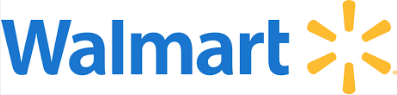 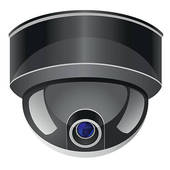 To:
To:
To:
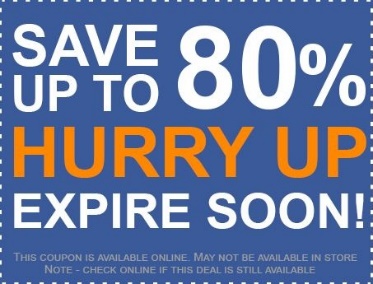 A
B
C
[Speaker Notes: Visual fingerprints can also enable a store to communicate to its shoppers.
Suppose Walmart wants to send a coupon to customer A based on her shopping behavior.
Then, using the surveillance camera view, it can compute the motion fingerprint of A  and broadcast a coupon with A’s motion fingerprint as the destination address.
A’s phone will accept this coupon since its sensor based motion fingerprint matches the destination address.
In other words, a user’s motion trajectory can serve as his virtual address for communication.]
Our System: InSight
InSight Server
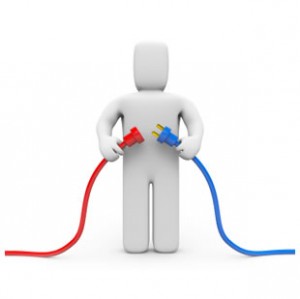 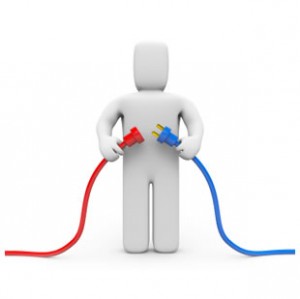 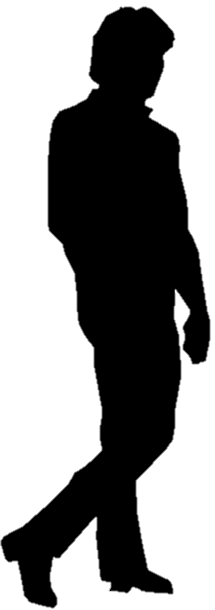 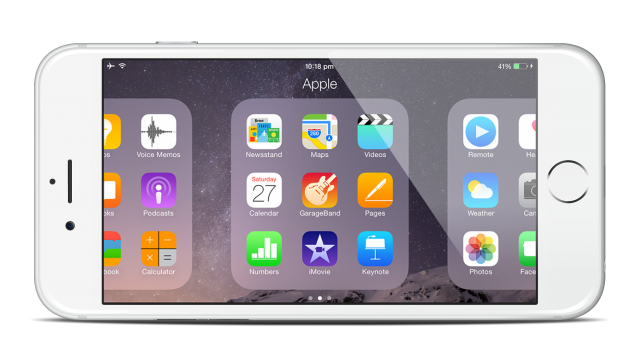 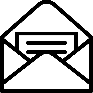 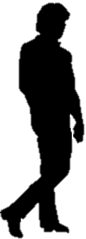 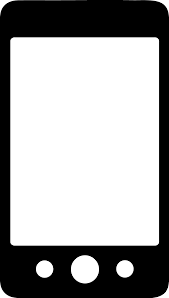 ==
{my visual address}
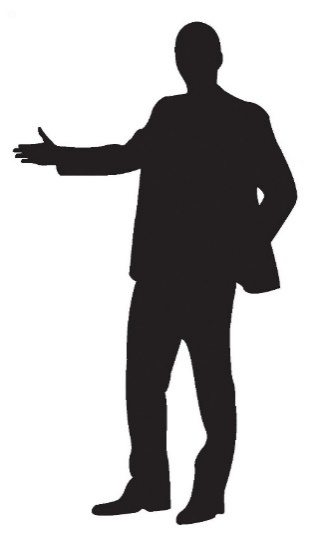 {his visual address}
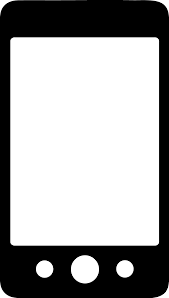 {my visual address}
[Speaker Notes: We refer to our system as InSight.
InSight can be thought of as a switchboard operator that matches two forms of motion fingerprints: one derived from the viewer’s camera and another from the viewee’s smartphone sensors.
By matching, InSight establishes a communication channel between a viewer and a viewee.]
System Design:
Extracting Motion Fingerprint
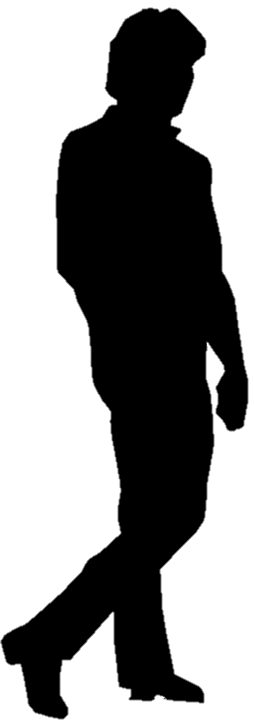 motion from sensors
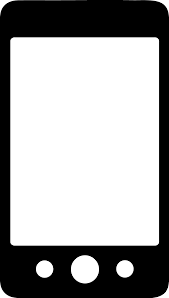 Difficult to match raw data from sensors and videos
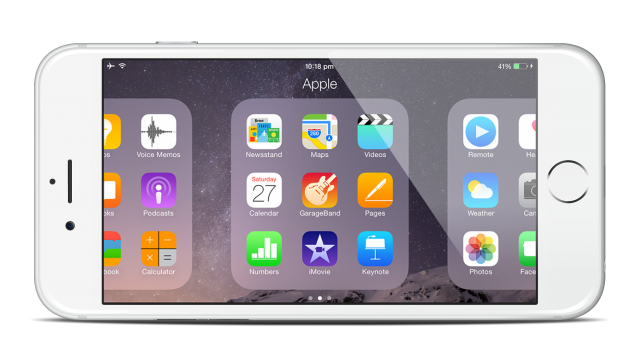 motion from video
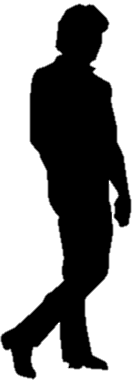 [Speaker Notes: Observe that the raw motion data from sensors and videos can not be directly matched, we need to map them to a common alphabet.]
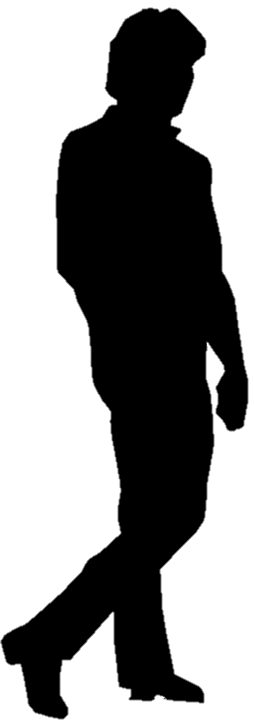 motion from sensors
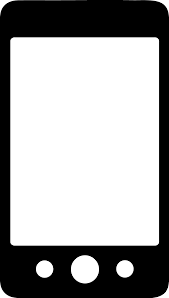 Need to map raw data to common alphabet
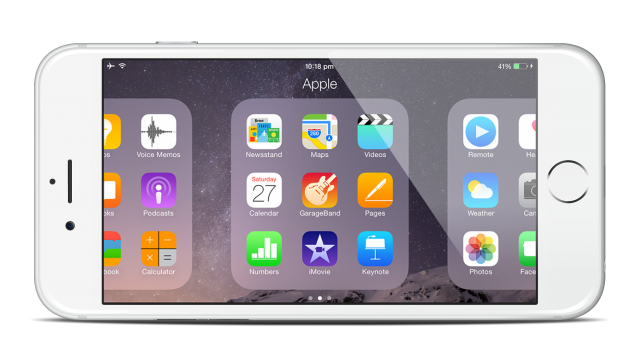 motion from video
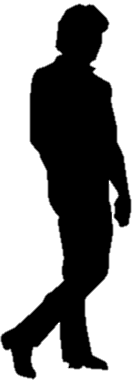 [Speaker Notes: Observe that the raw motion data from sensors and videos can not be directly matched, we need to map them to a common alphabet.]
String of Motion Alphabet
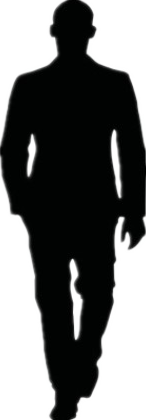 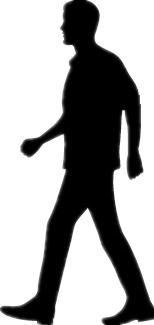 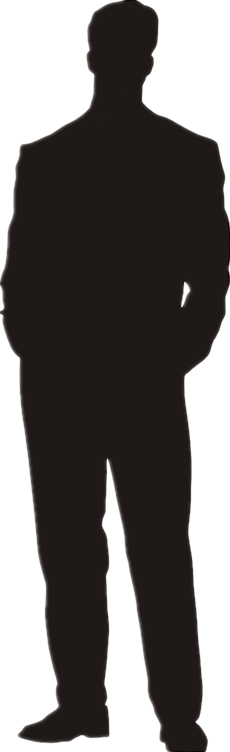 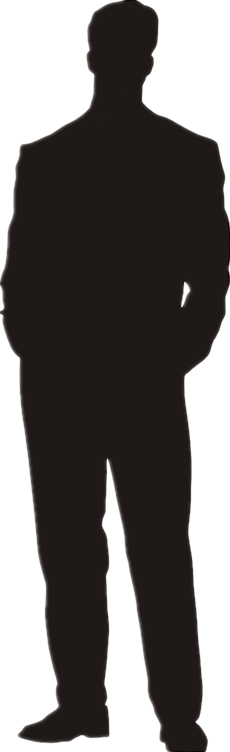 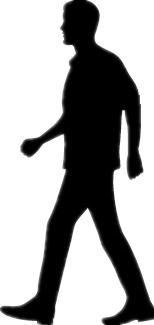 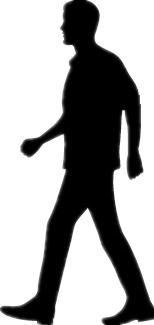 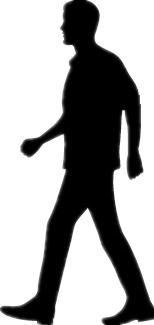 walk east
pause
walk east
motion string = {E, E, P, S, …}
walk south
[Speaker Notes: In this work, we adopt a discrete approach and abstract motion as a string, composed of basic motion alphabet.
In this example, this person’s motion string is walk east, walk east, pause, walk south, etc… denoted by EEPS.]
Comparing Motion Strings
Bob
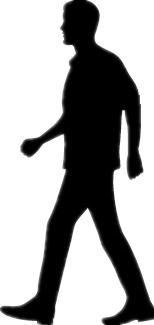 my motion string = {E, E, P, S, …}
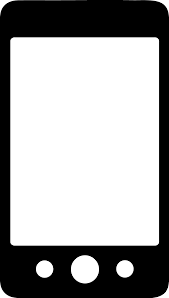 Joe
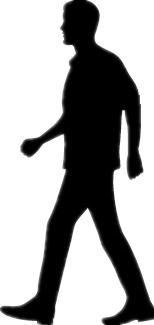 my motion string = {E, E, P, N, …}
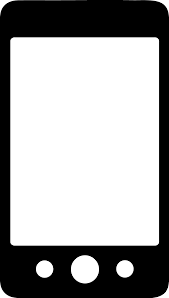 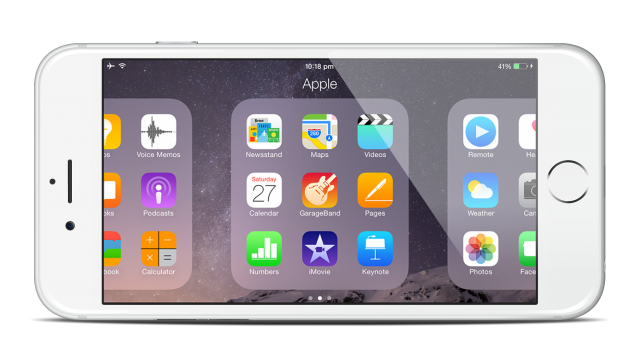 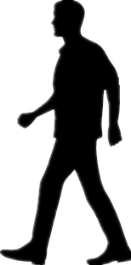 from video
his motion string = {E, E, P, S, …}
[Speaker Notes: Now, comparing motion patterns boils down to comparing motion strings.
Suppose the phone looks at a person and from the viewfinder, extracts the person’s motion string as “E, E, P, S”.
Bob and Joe’s phones extract their owner’s strings as shown here.
After comparing, the camera can infer that it is looking at Bob.]
Comparing Motion Strings
Bob
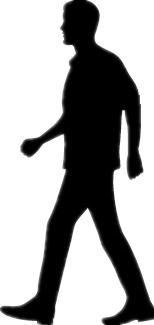 my motion string = {E, E, P, S, …}
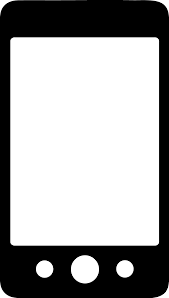 Joe
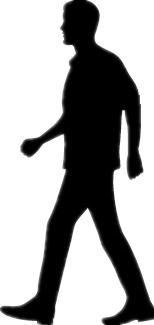 my motion string = {E, E, P, N, …}
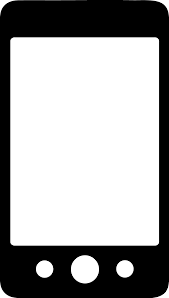 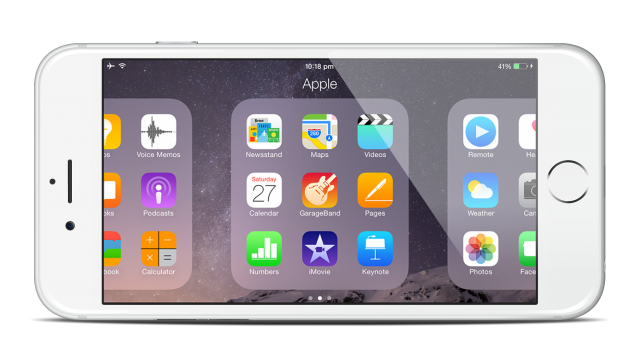 He is Bob
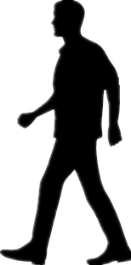 from video
his motion string = {E, E, P, S, …}
[Speaker Notes: We believe that human motion patterns are reasonably dissimilar that we can distinguish them even with small motion strings.

Even if two people walk in lock-step, such as in a grocery store, it is likely that they would soon perform different motions, enabling InSight to disambiguate them.]
Motion Alphabet
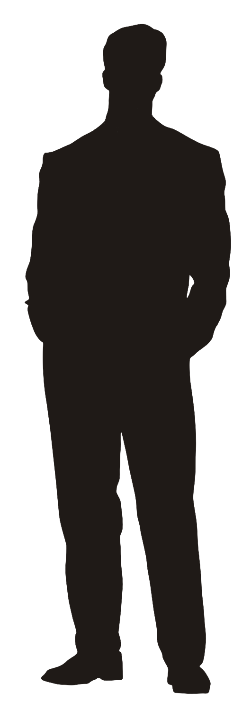 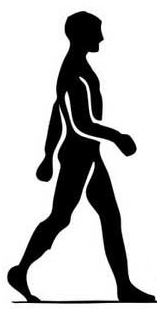 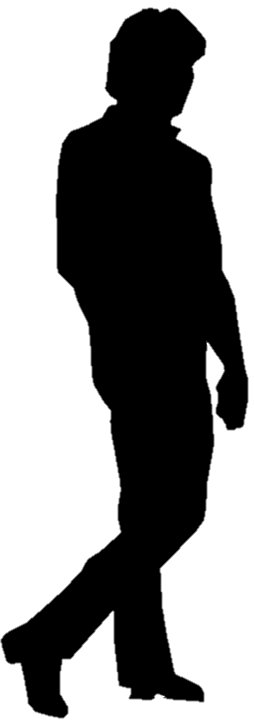 Step duration
IsPausing
IsRotating
IsWalking
Step phase
α
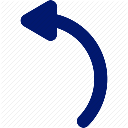 Step direction
[Speaker Notes: Let’s now talk about designing individual alphabets. We explore 6 motion alphabet, namely IsPausing, IsRotating, IsWalking, Step duration, Step phase and Step direction.]
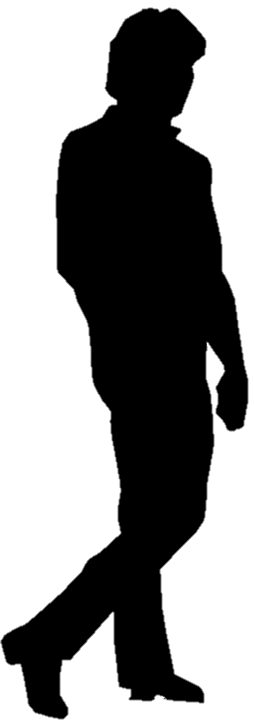 extracting motion from sensor
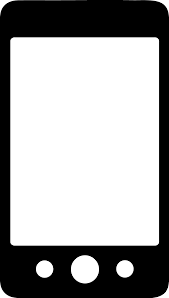 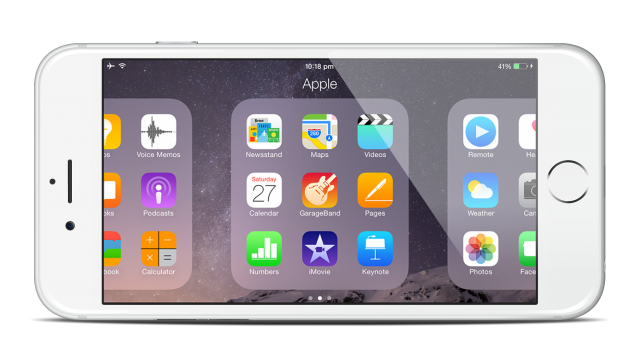 extracting motion from video
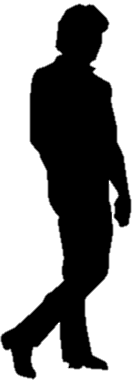 IsRotating
IsWalking
Step duration
Step phase
Step direction
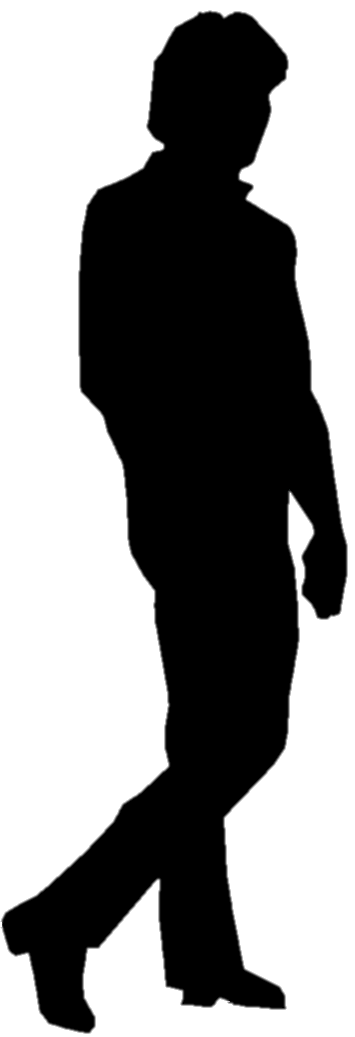 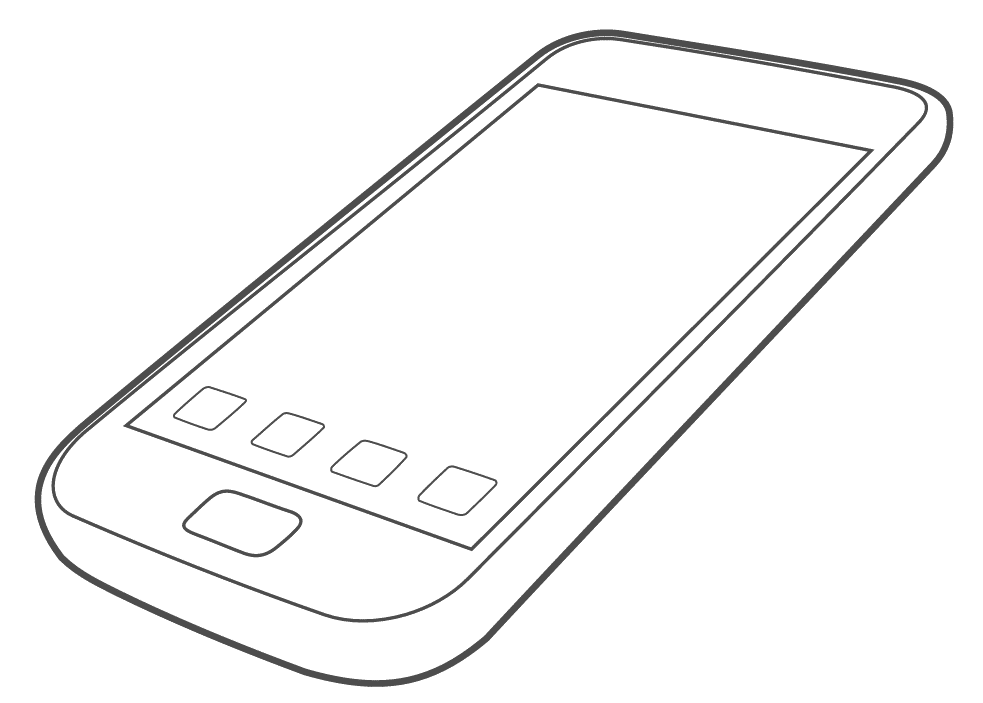 α
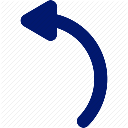 IsRotating ==
IsRotating
IsWalking
Step duration
Step phase
Step direction
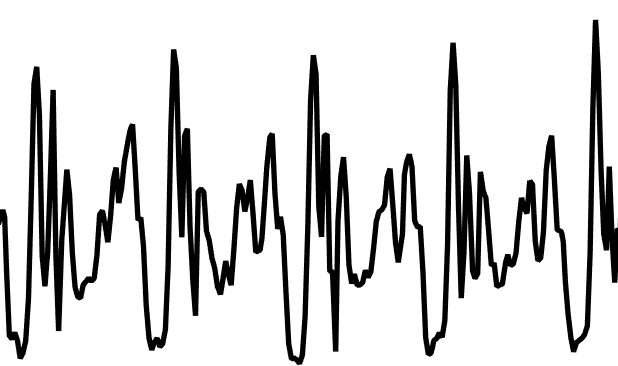 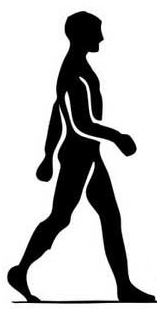 1
α
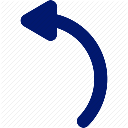 bagged decision tree
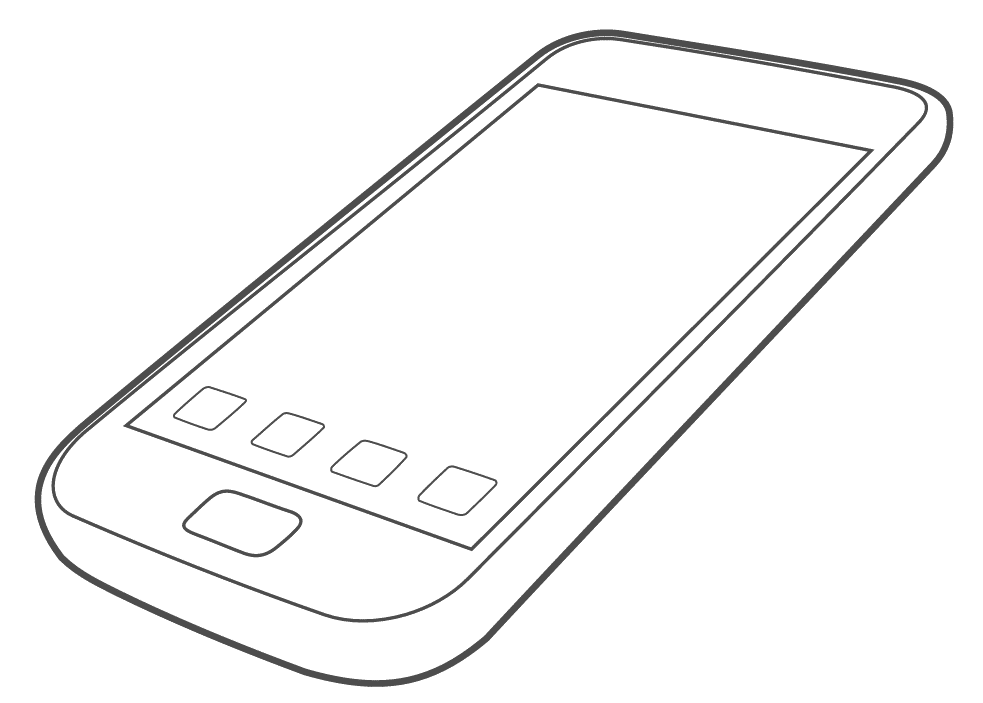 IsWalking
rotation
α
2
IsRotating
IsWalking
Step duration
Step phase
Step direction
Raw magnitude reading
Magnitude after filtering
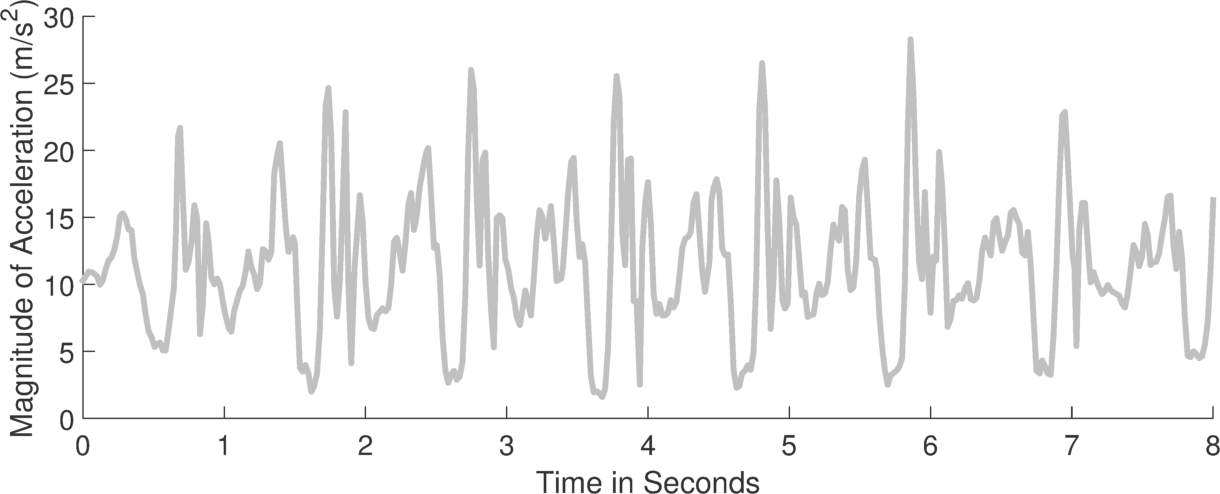 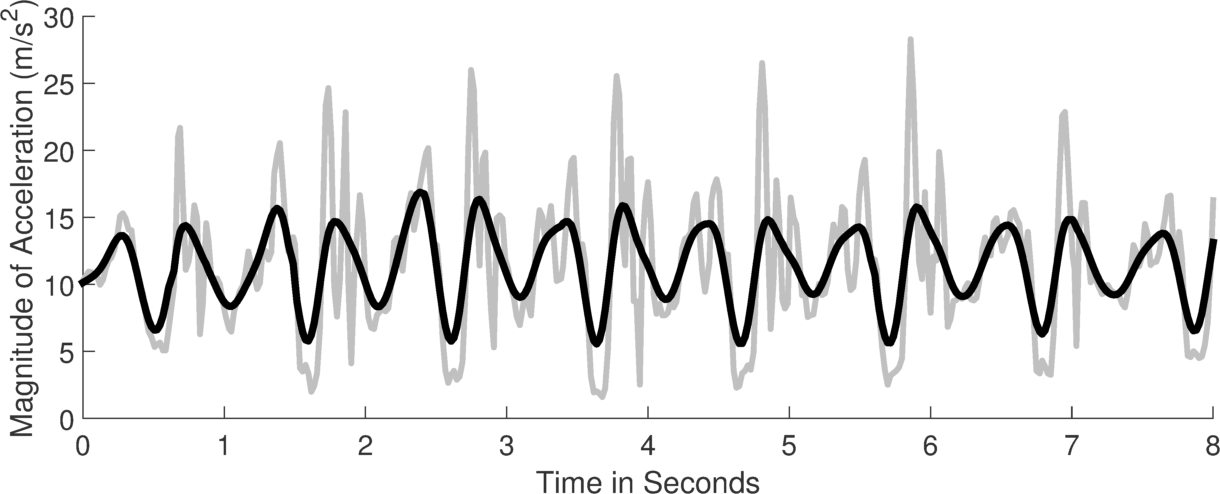 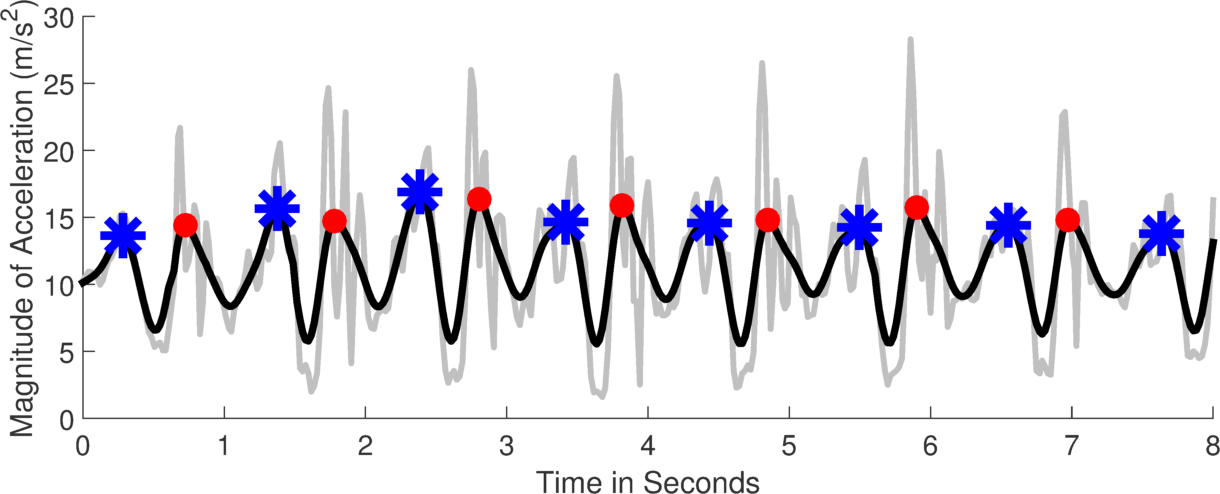 Primary footsteps
Secondary footsteps
IsRotating
IsWalking
Step duration
Step phase
Step direction
Raw magnitude reading
Step phase markers
Magnitude after filtering
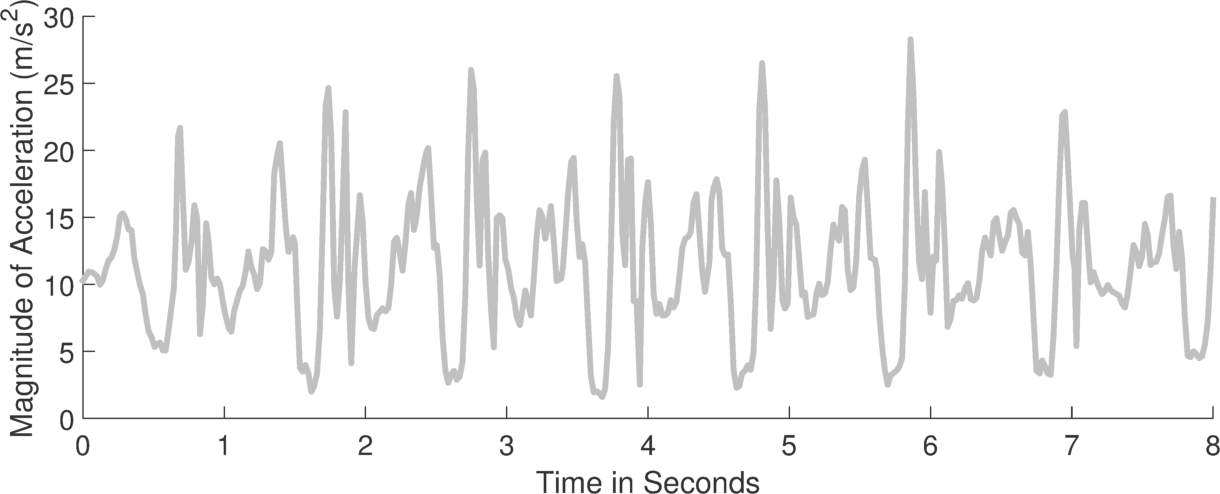 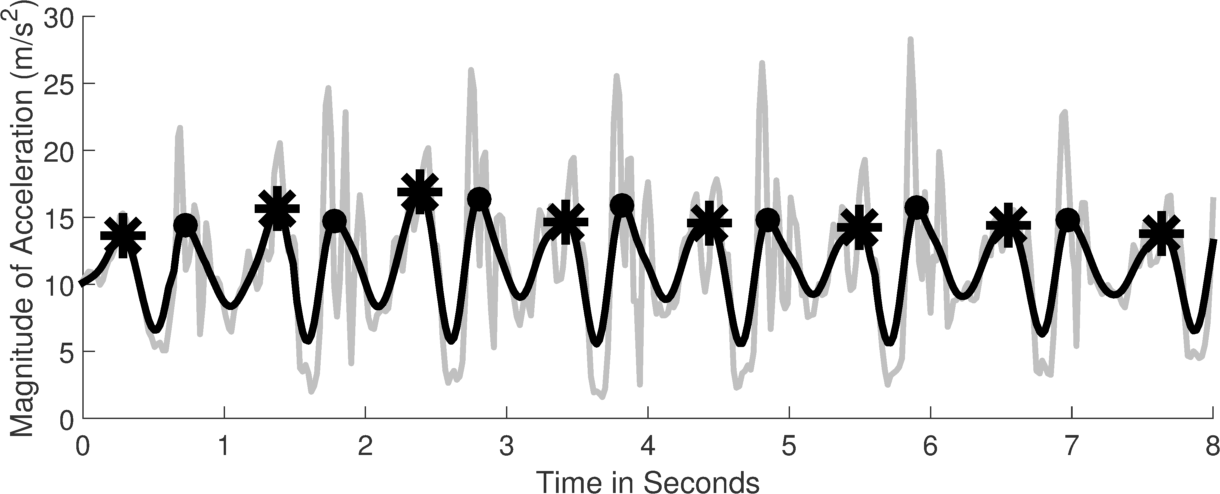 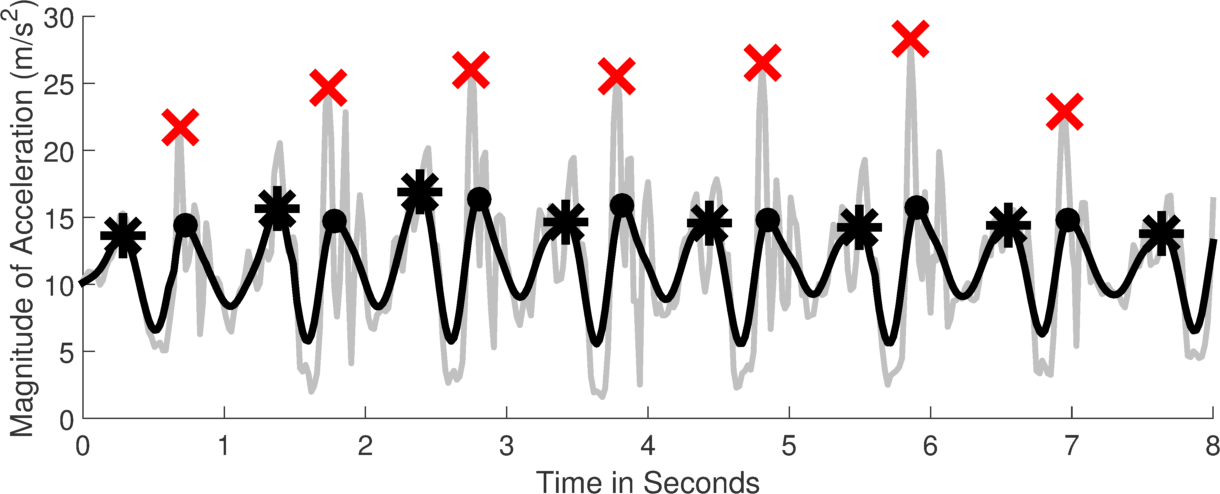 Primary footsteps
Secondary footsteps
IsRotating
IsWalking
Step duration
Step phase
Step direction
8 directions
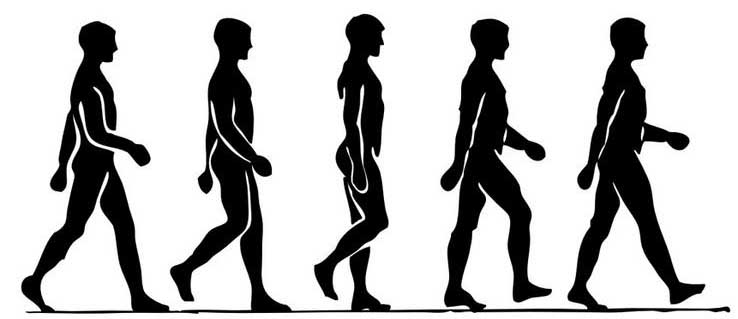 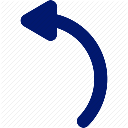 magnetic field
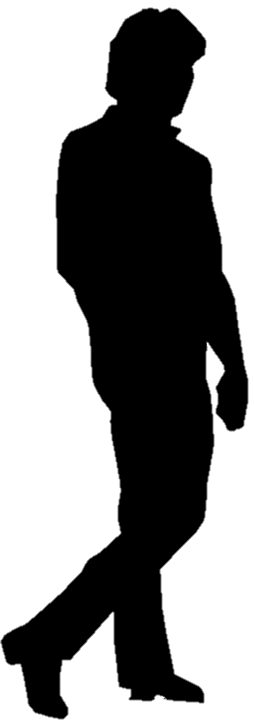 extracting motion from sensor
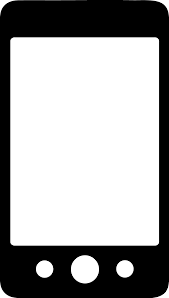 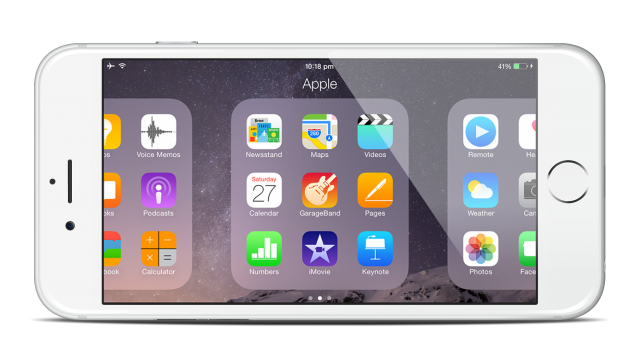 extracting motion from video
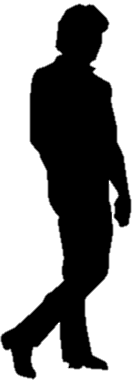 Detection and Tracking
error
occlusion
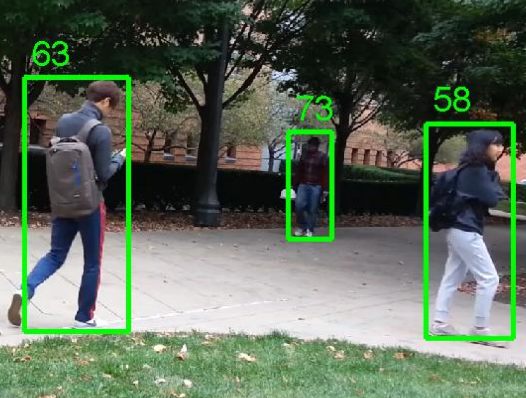 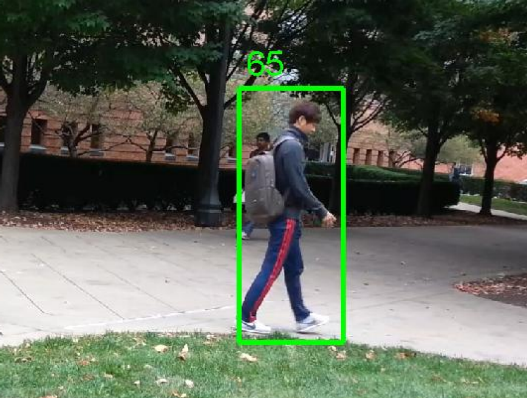 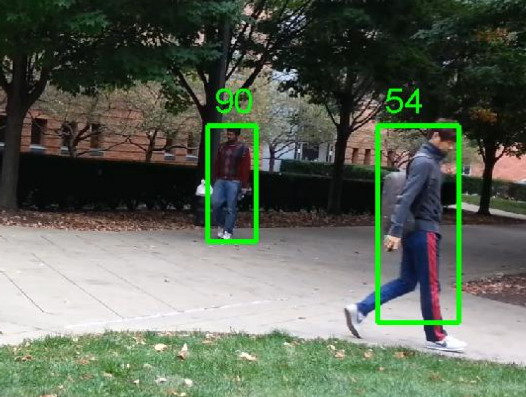 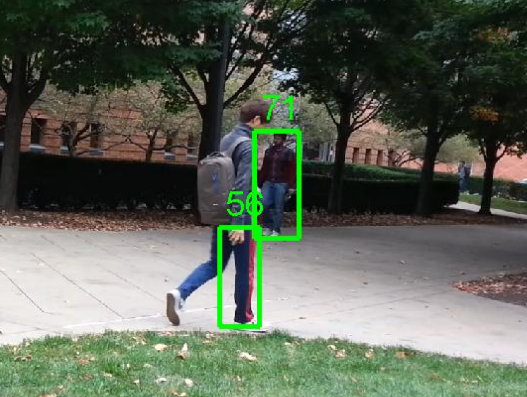 box association
Kalman filter
position, speed, size
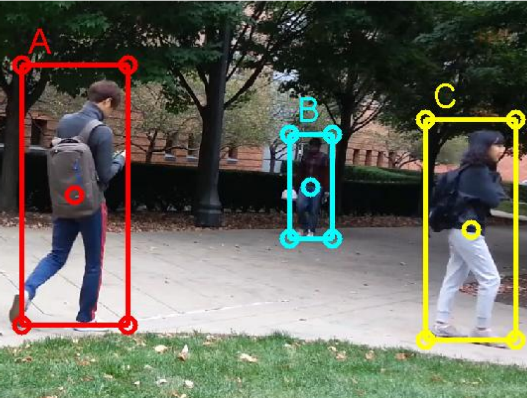 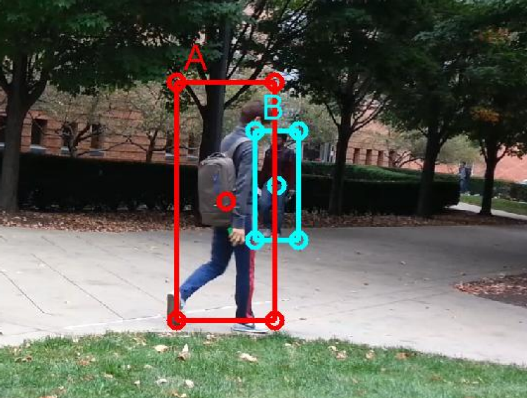 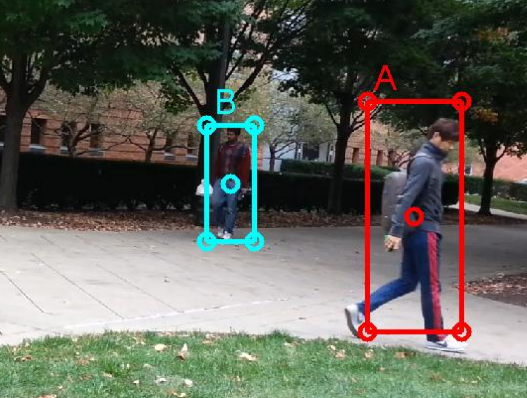 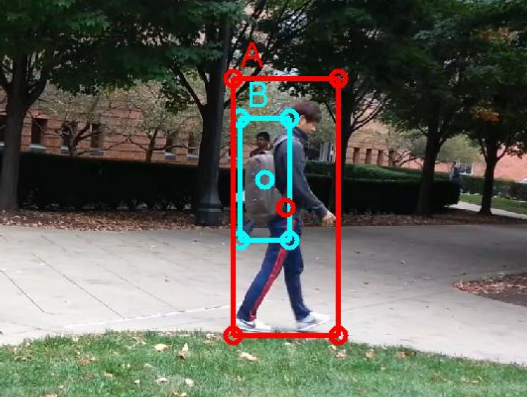 IsWalking
Step direction
Step duration
Step phase
IsRotating
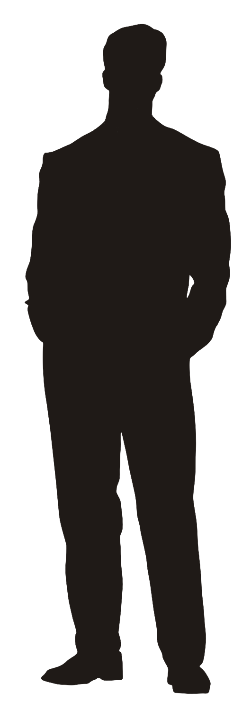 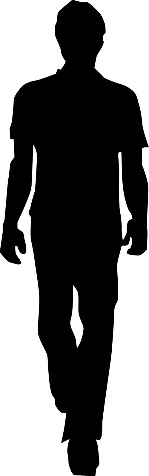 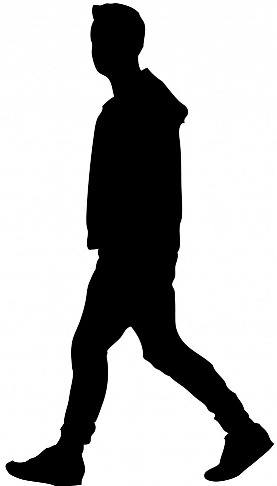 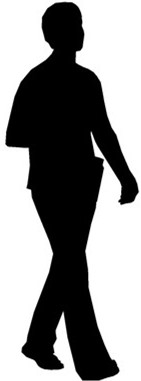 IsWalking
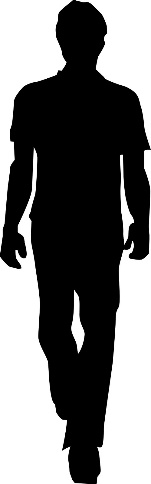 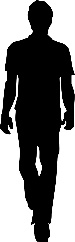 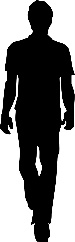 IsWalking
Step direction
Step duration
Step phase
IsRotating
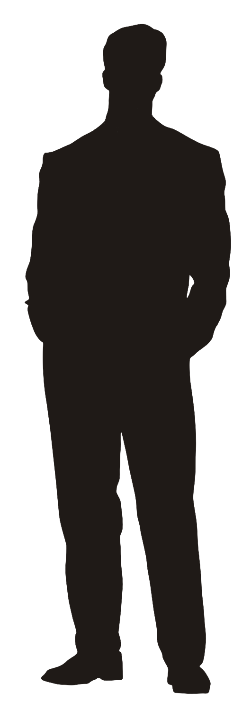 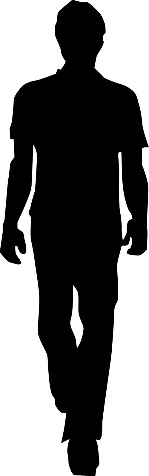 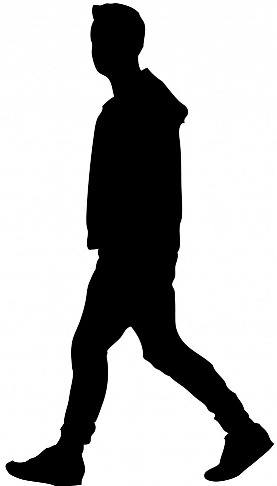 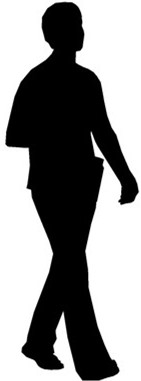 8 directions
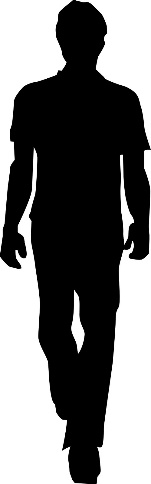 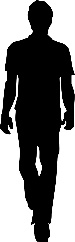 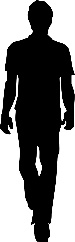 IsWalking
Step direction
Step duration
Step phase
IsRotating
Space-Time Interest Points
2D Gaussian smoothing kernel – Space
1D Gabor filters – Time
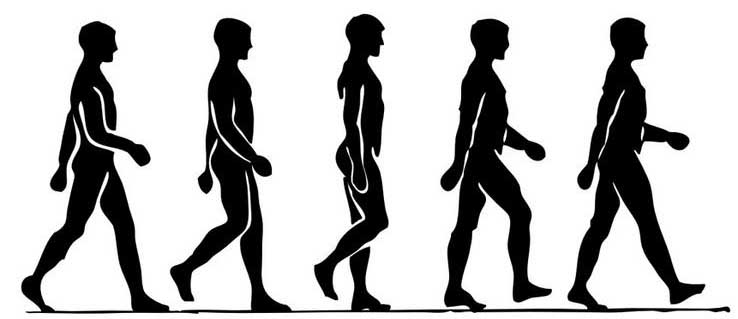 Step duration
Step phase
IsWalking
Step direction
Step duration
Step phase
IsRotating
Step phase markers
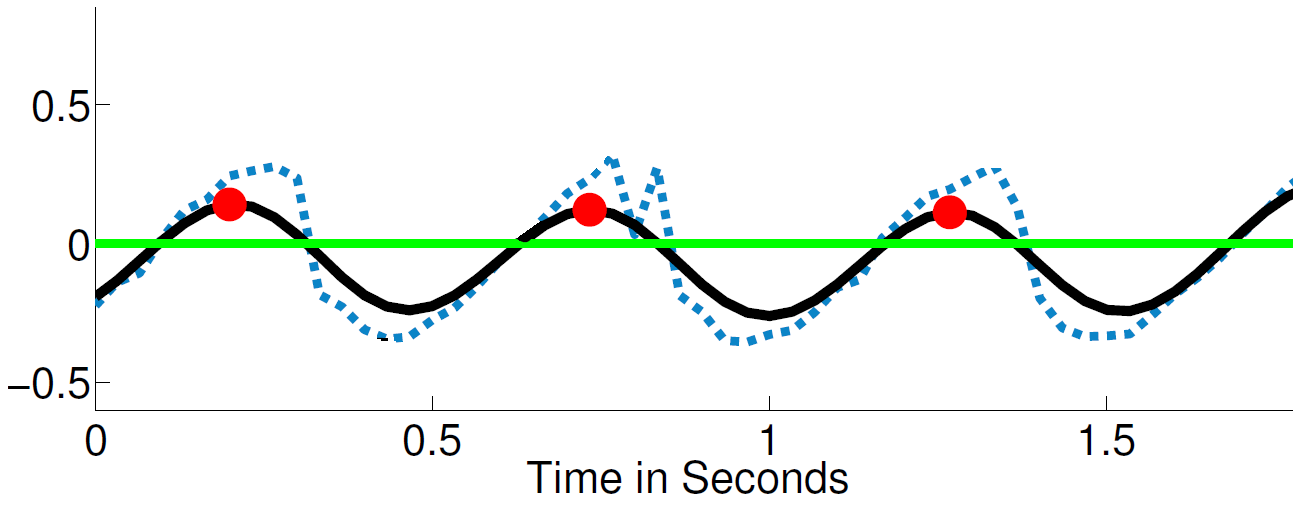 Space-Time Interest Points
2D Gaussian smoothing kernel – Space
1D Gabor filters – Time
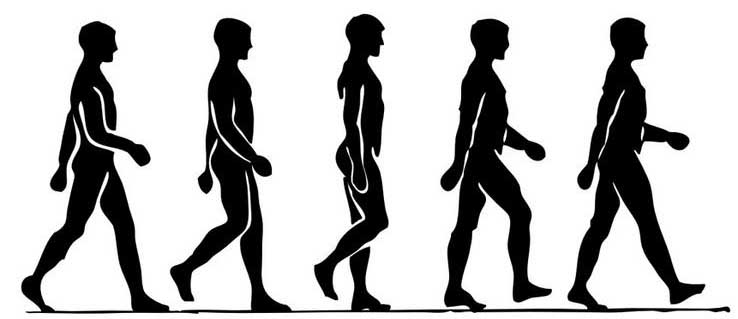 IsWalking
Step direction
Step duration
Step phase
IsRotating
Space-Time Interest Points
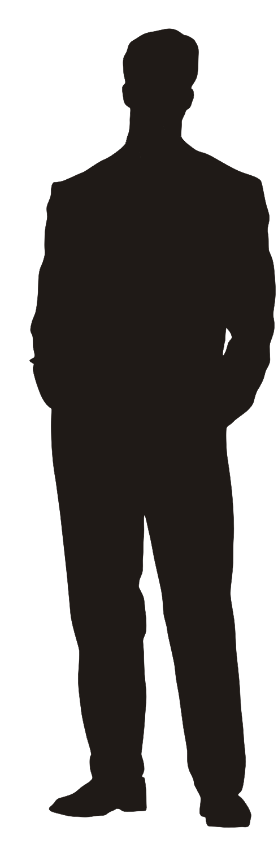 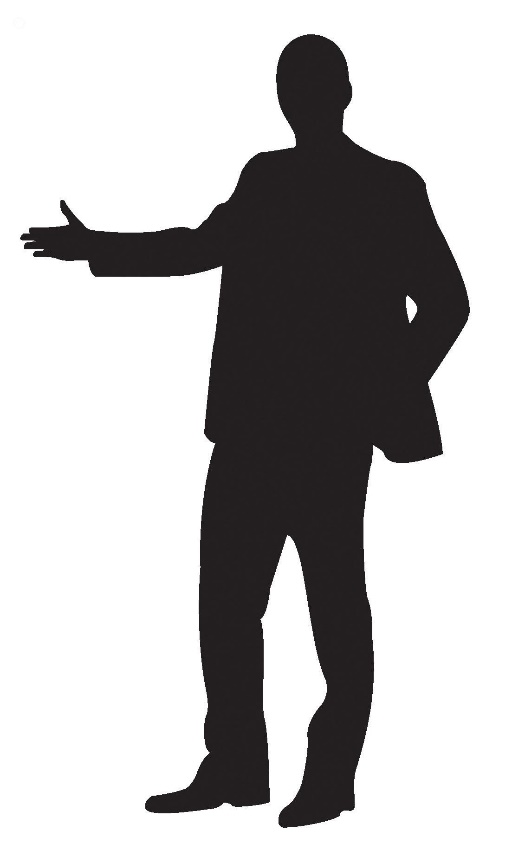 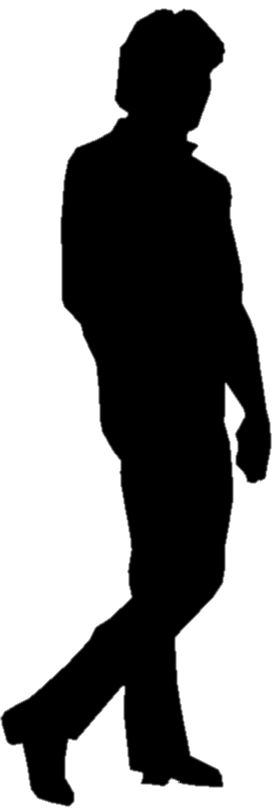 distribution features
bagged decision tree
IsRotating
not rotating
rotating
Matching Motion Alphabets
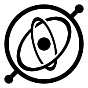 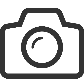 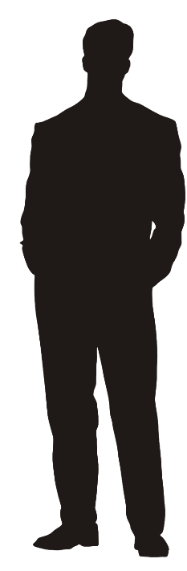 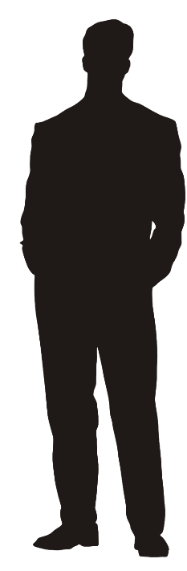 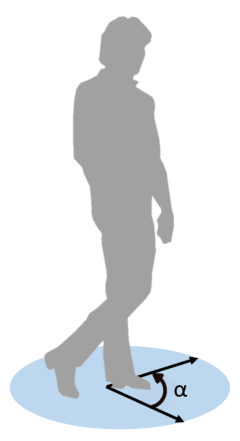 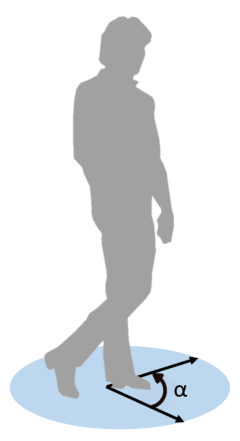 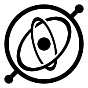 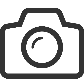 IsRotating
IsPausing
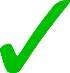 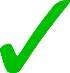 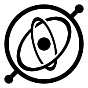 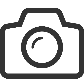 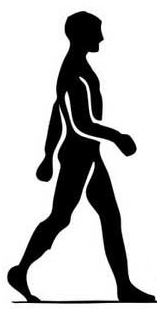 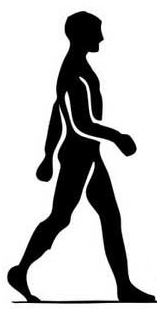 Step duration
a threshold ratio
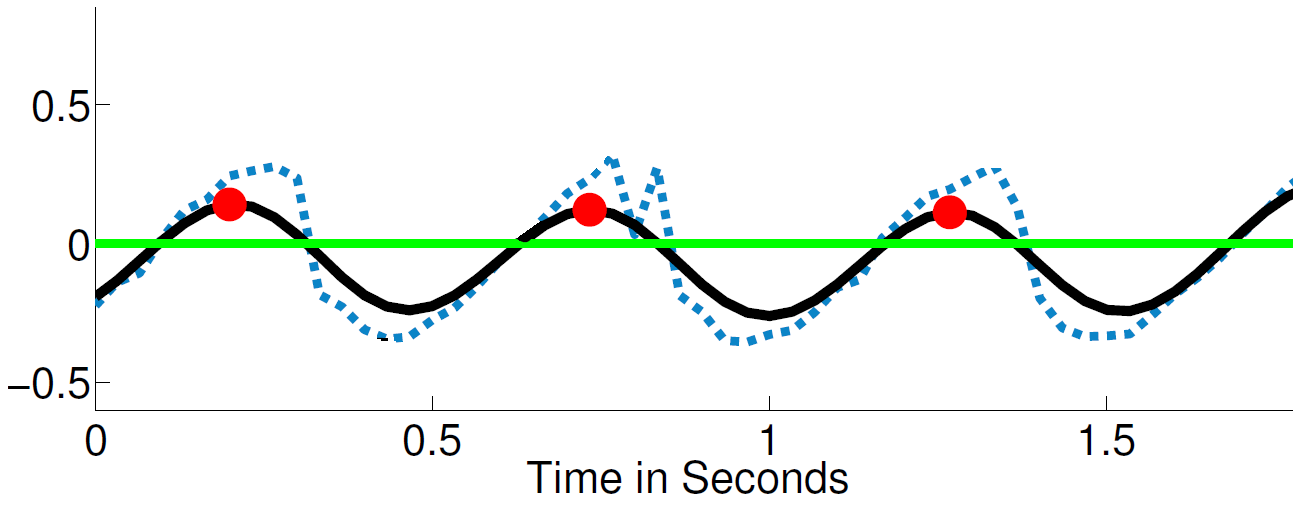 IsWalking
Step phase
range limit
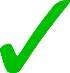 Step direction
identical or adjacent
Matching Motion String
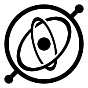 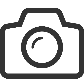 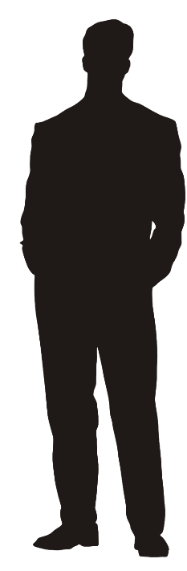 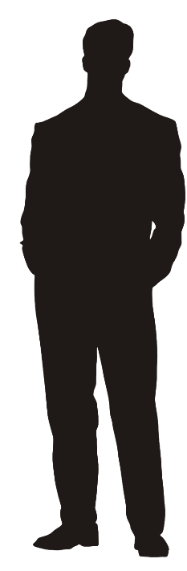 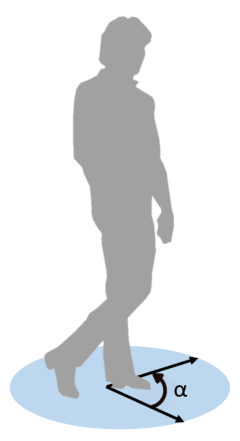 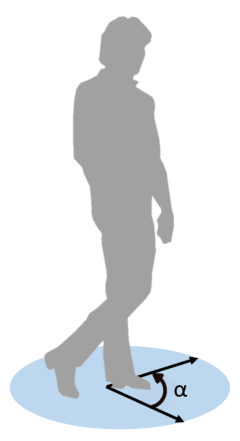 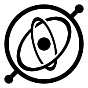 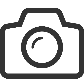 IsRotating
IsPausing
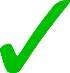 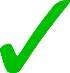 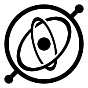 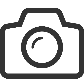 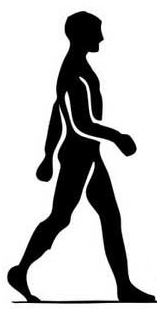 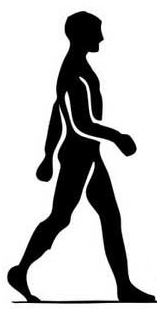 Step duration
a threshold ratio
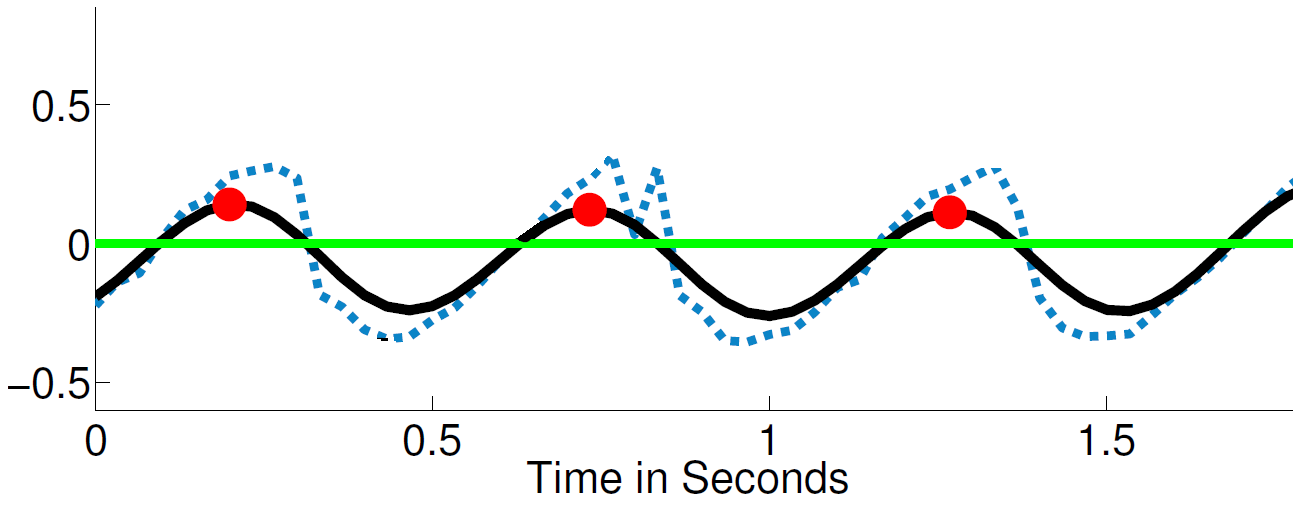 IsWalking
Step phase
range limit
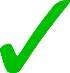 Step direction
identical or adjacent
System Design: 
Extracting Color Fingerprint
Extracting Color Fingerprint
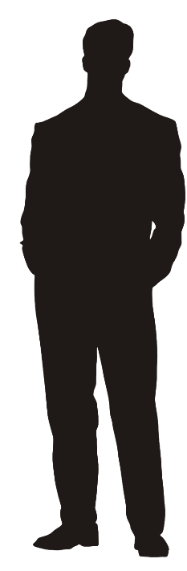 pose estimation
clothing area
color conversion
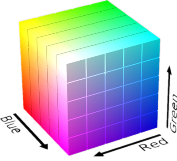 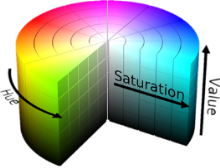 RGB
HSV
Extracting Color Fingerprint
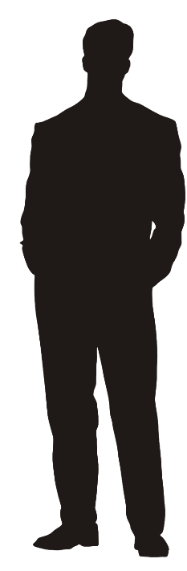 pose estimation
clothing area
color conversion
Spatiograms
color histogram
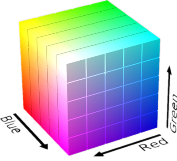 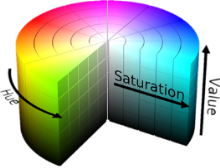 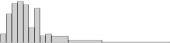 spatial distribution
RGB
HSV
Matching Color Fingerprint
spatial distributions
color histograms
Evaluation
Evaluation
Scenario with real users
Video simulation
with more users and different environments
Scenario with Real Users
Experiment design
12 volunteers
Samsung Android phone
Naturally moved around or paused, and did as they pleased
an area of 20mx15m
Not instructed about clothing
Random request 100 times
Scenario with Real Users
Motion
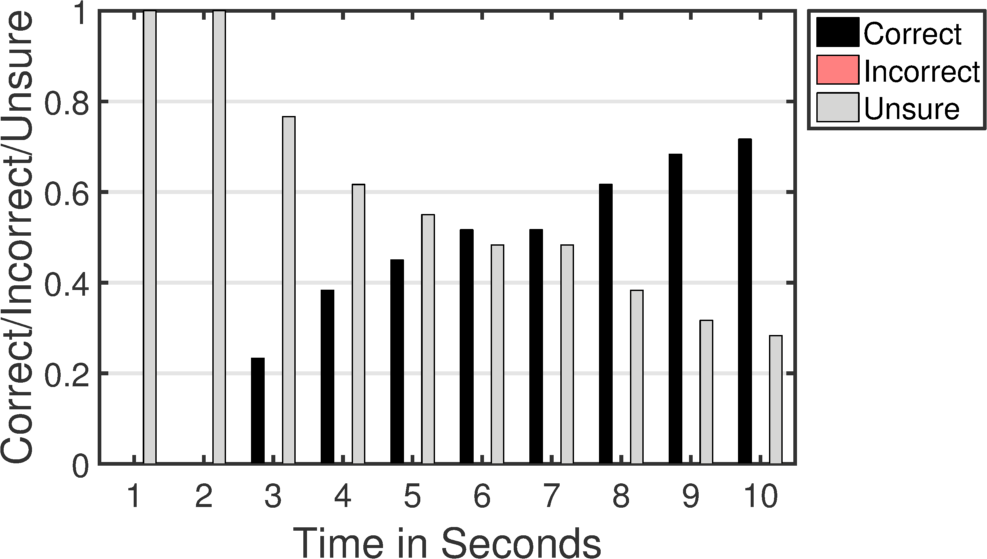 ( 10s, 72% )
Scenario with Real Users
Motion
Color
( 6s, 90% )
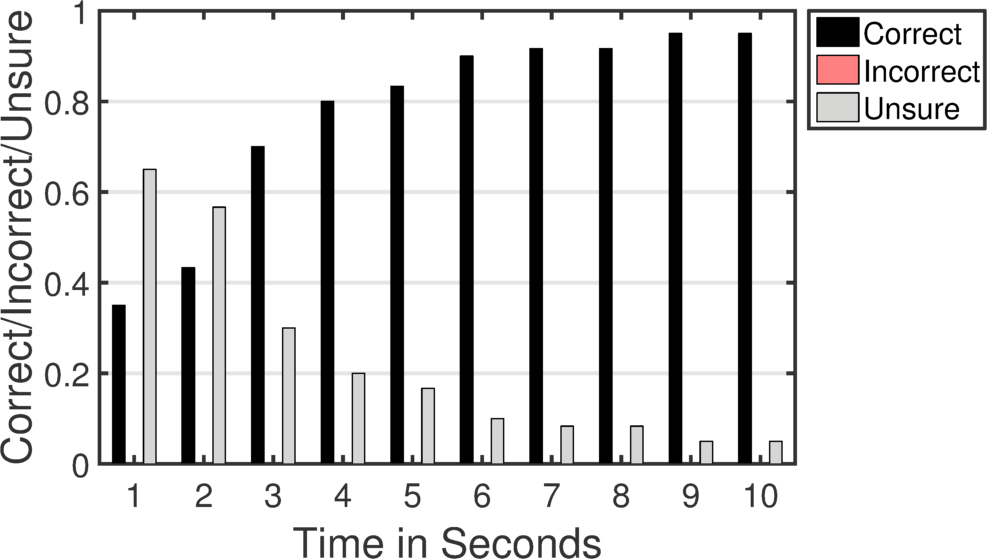 Video Simulation (for Scale)
Experiment design
record videos of people in public places
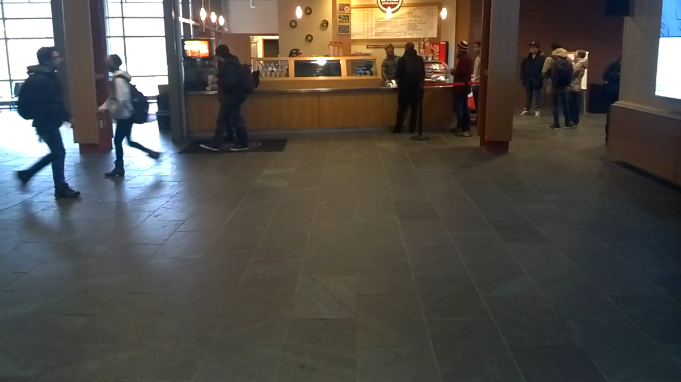 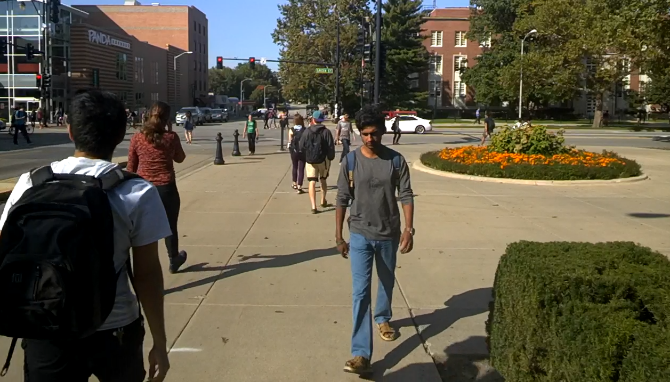 outside student union
university cafe
Student Union Scenario
40 people, summer, outdoor
Motion
40%
Color
50%
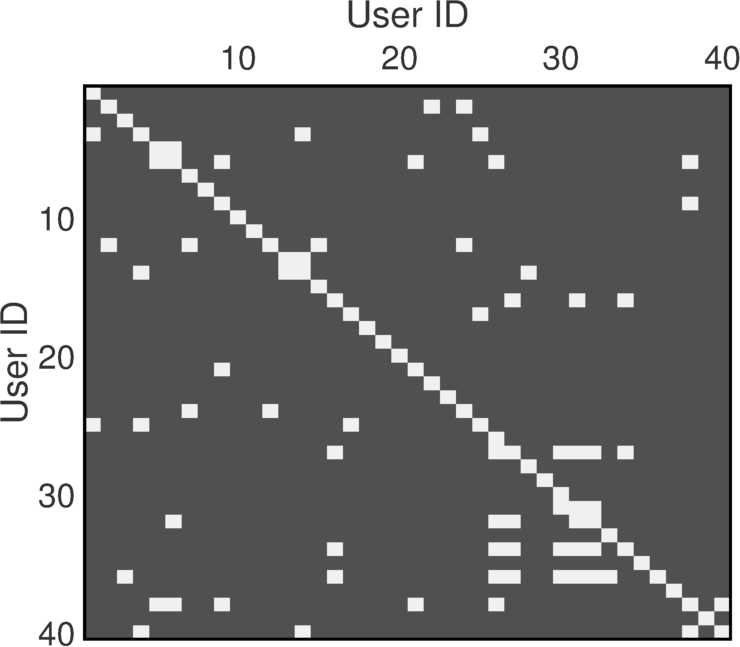 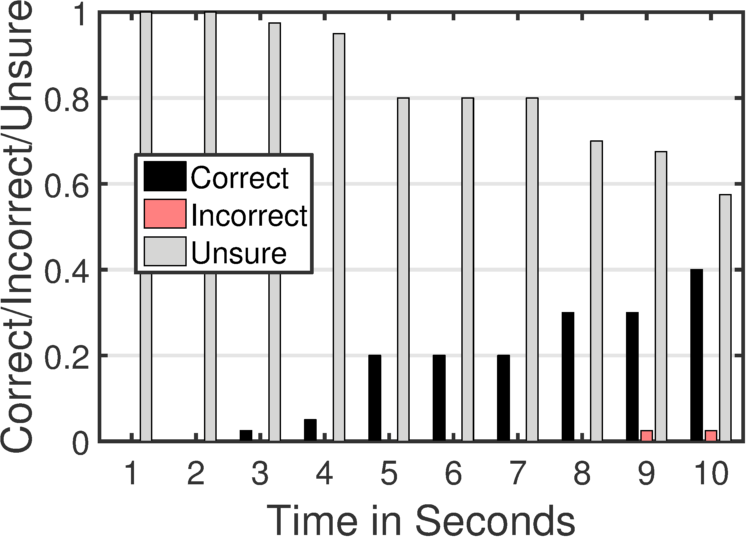 Student Union Scenario
40 people, summer, outdoor
90%
Motion
Color
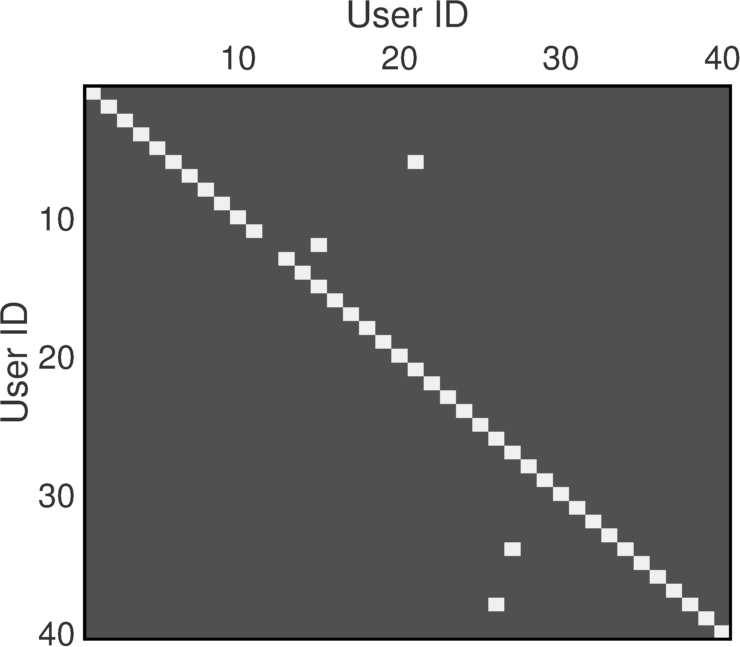 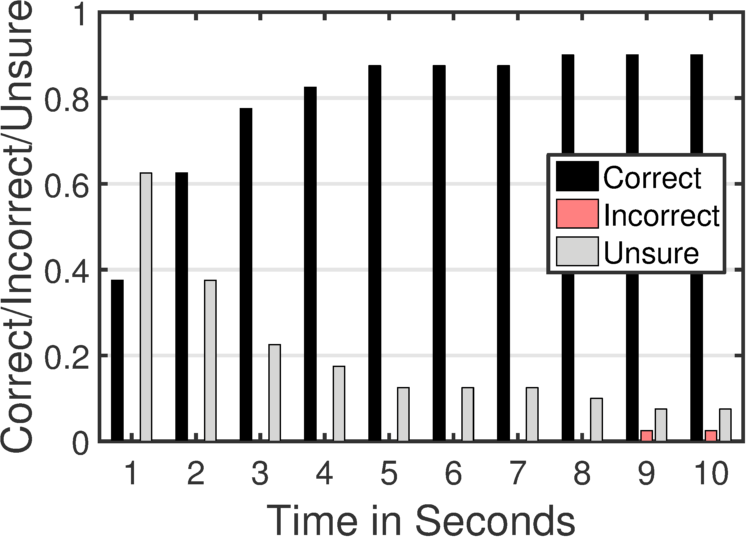 (5s, 88%)
(8s, 90%)
Cafe Scenario
15 people, winter, indoor
Motion
80%
Color
0%
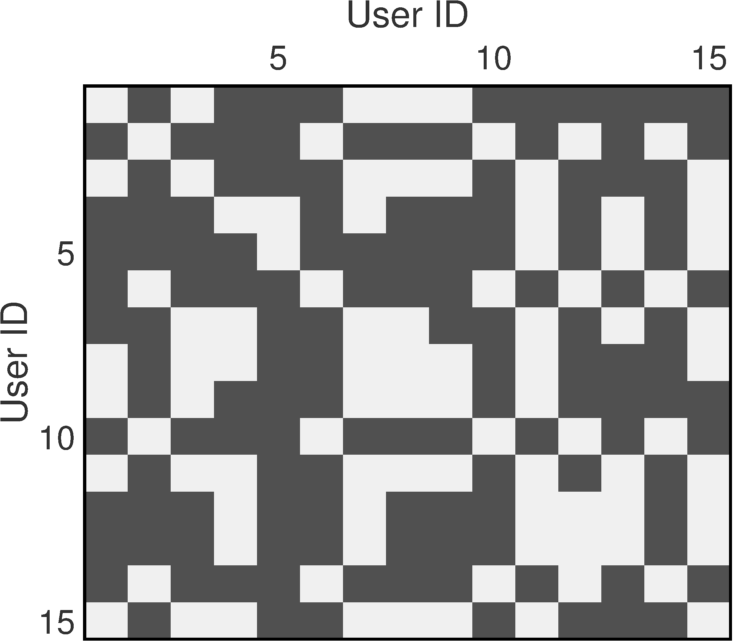 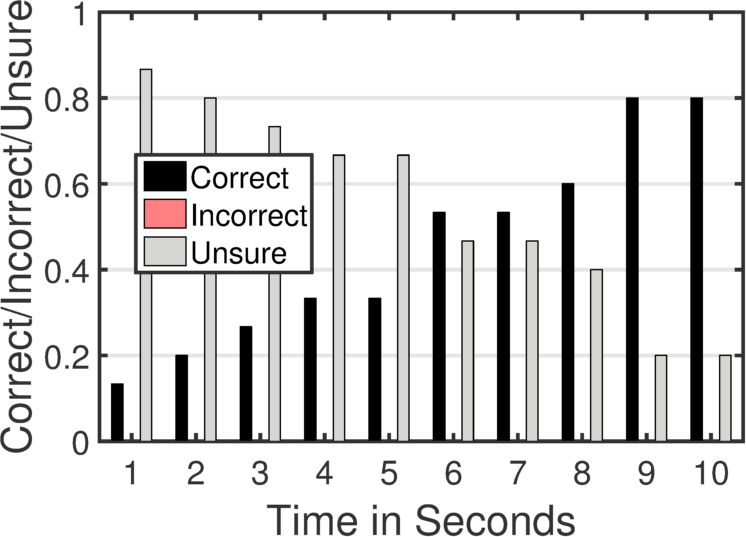 Cafe Scenario
15 people, winter, indoor
93%
Motion
Color
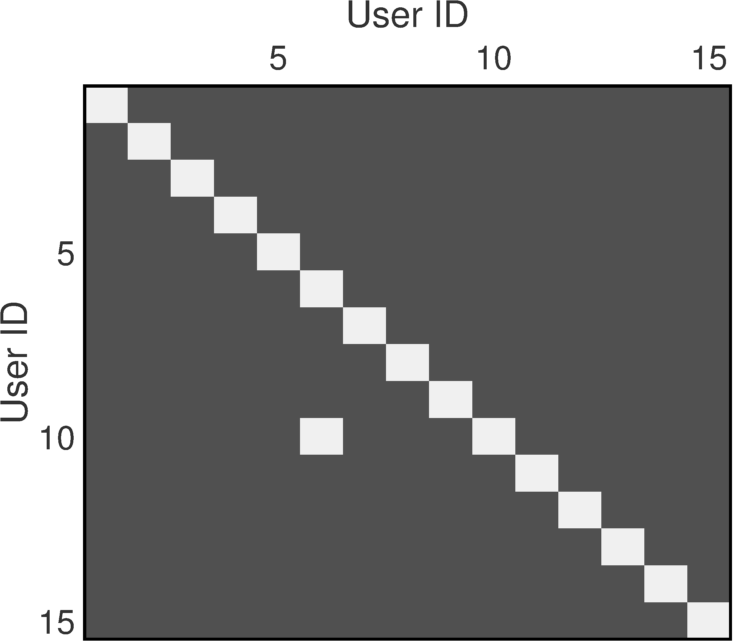 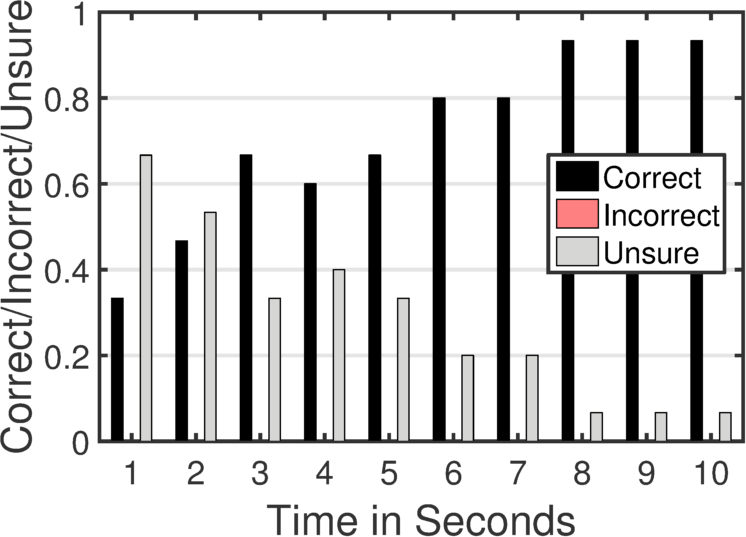 (6s, 80%)
(8s, 93%)
Conclusion
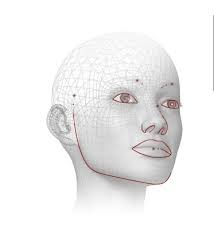 Faces are permanent visual 
identifiers for humans
Conclusion
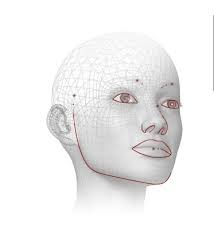 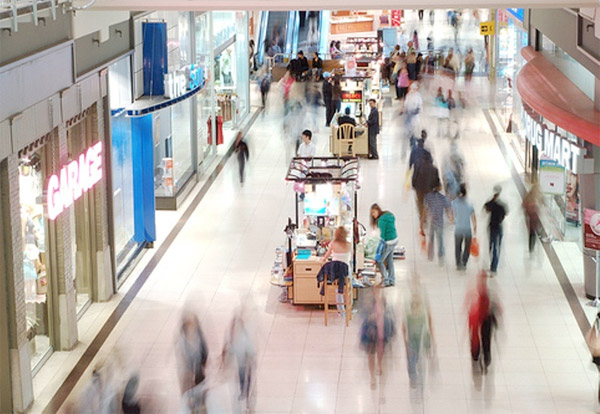 Faces are permanent visual 
identifiers for humans
This paper observes that human clothing and motion patterns 
can also serve as visual, temporary identifiers.
Conclusion
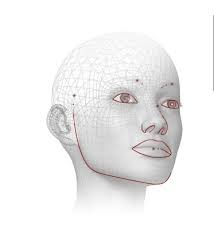 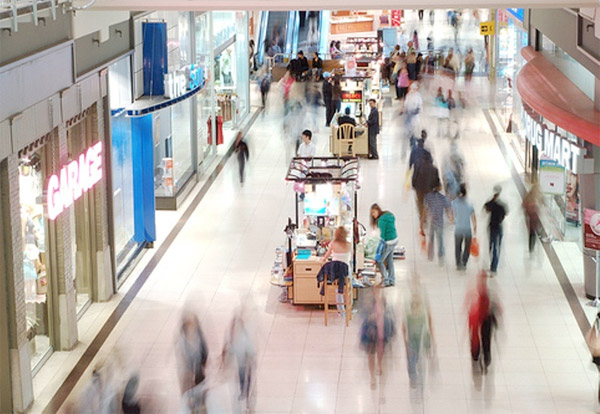 Faces are permanent visual 
identifiers for humans
This paper observes that human clothing and motion patterns 
can also serve as visual, temporary identifiers.
Given rich diversity in human behavior, these spatio-temporal 
identifiers can be sensed and expressed with a few bits.
In other words, 2 humans are similar only for short segments in space-time, 
enabling complimentary techniques to face recognition
Human recognition, sans faces, enables various new applications
Questions, Comments?
Thank You